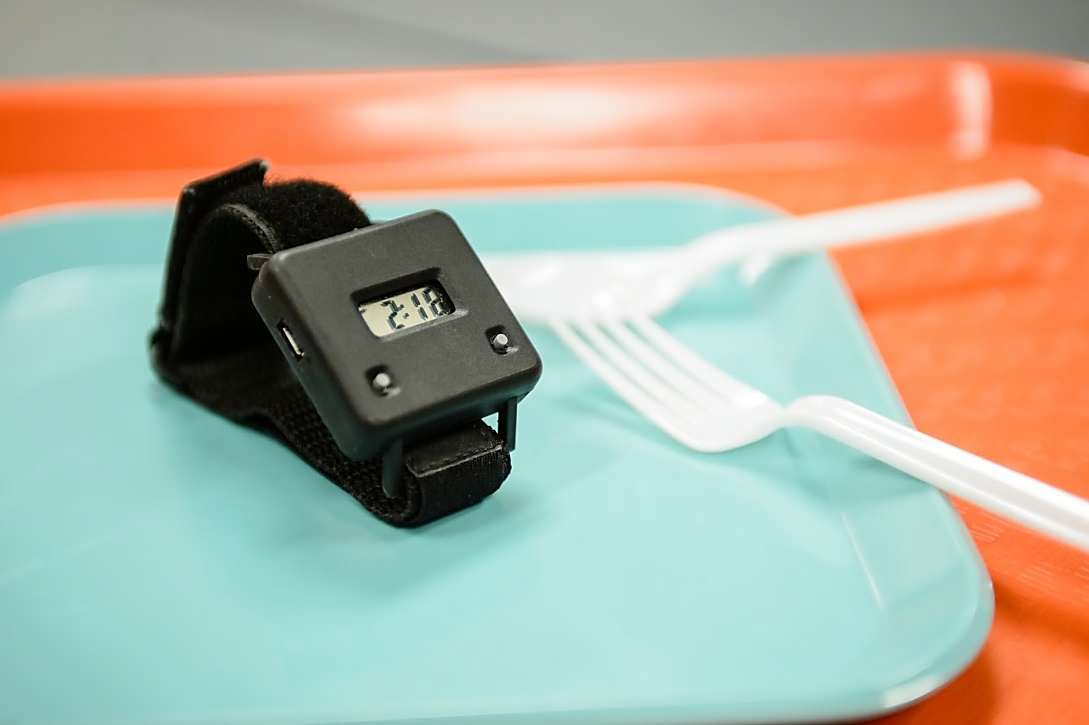 A study of 
the regularity of autocorrelation of manipulation 
of wrist motion during eating
Xueting Yu

Dr.  Adam Hoover (chair)
Dr. Richard Groff
Dr. Eric Muth

December 2, 2014
Obesity
34.9% of U.S population is obese
[common]
A leading preventable cause of death
[serious]
$147 billion annual medical cost
[costly]
Obesity
34.9% of U.S population is obese
[common]
A leading preventable cause of death
[serious]
$147 billion annual medical cost
[costly]
Energy intake > Energy expenditure
3 Most common tools
19%-41% error per day
Diary record
20%-50% food consumption 
underreporting
24 hour recall
NOT designed to produce measures of energy intake
Food frequency 
questionnaire
Bite counter
Watch-like device
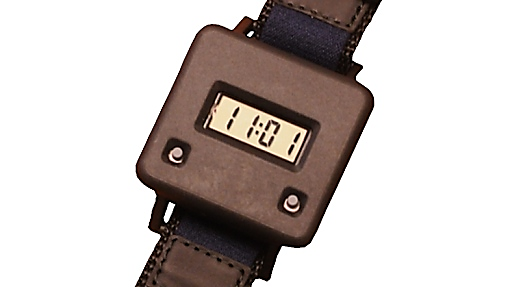 Track wrist motion
Accelerometers and gyroscopes
Objective
Classification of eating activity (EA) 
and non-eating activity (NonEA)
Based on features computed from 
accelerometers and gyroscopes readings
Overview of algorithm
Data collection
New feature
Methods
Current work
New algorithm
Software tool
Evaluation metrics
Raw data
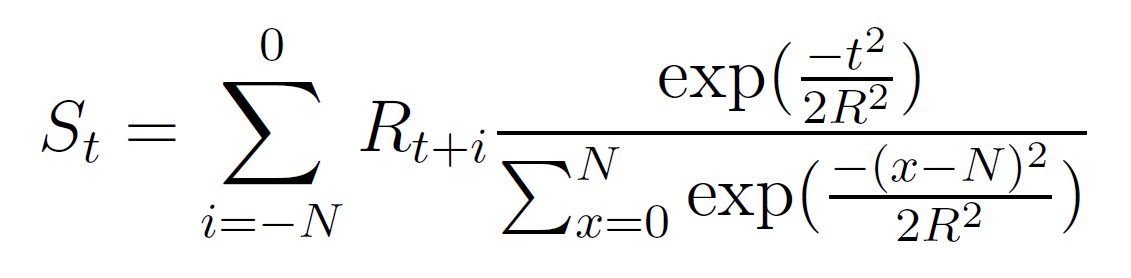 Gaussian-weighted window
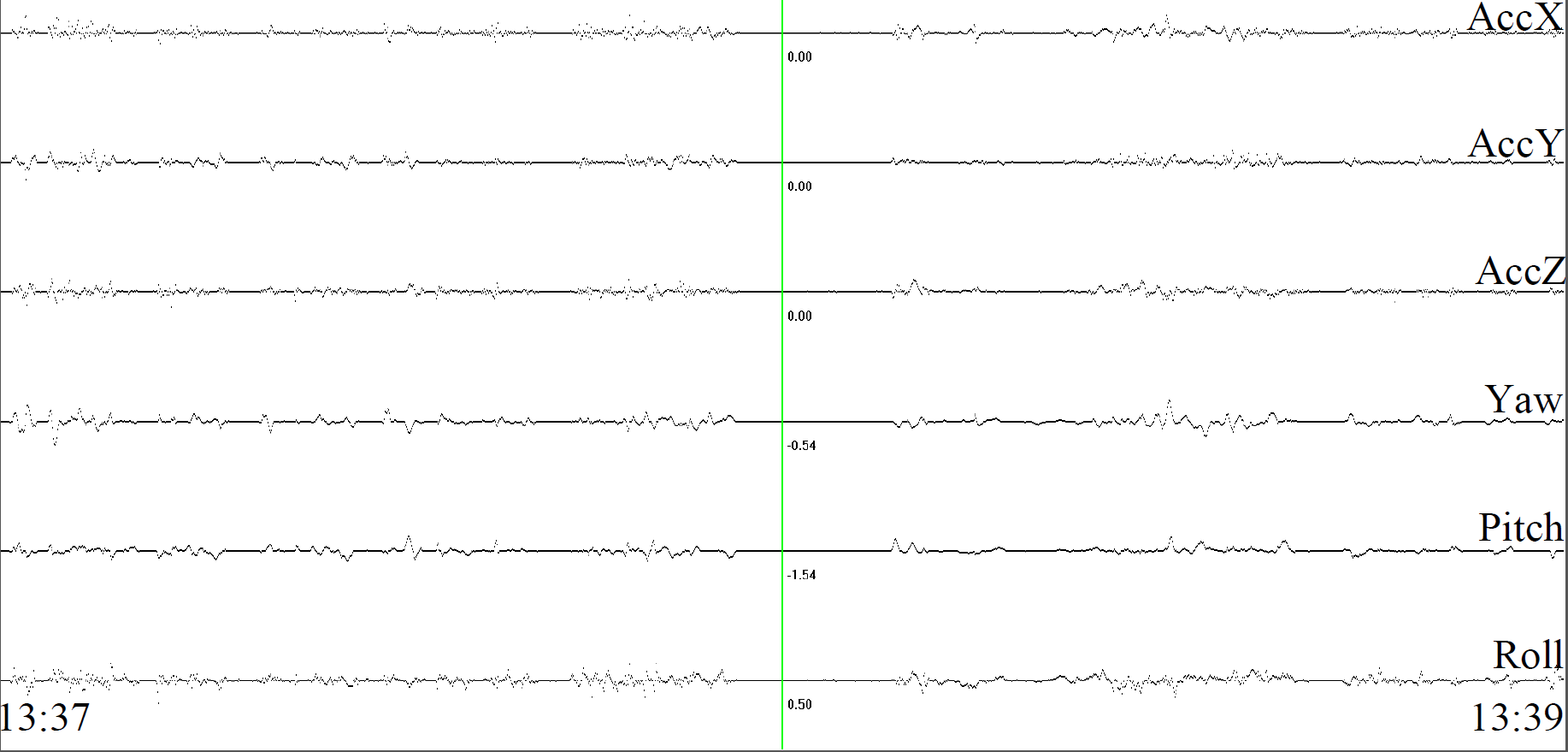 [Speaker Notes: Here is the raw sensor data over a period of 2 minutes
The raw sensor data is noisy
R sub t
S sub t
N
R]
Smoothed data
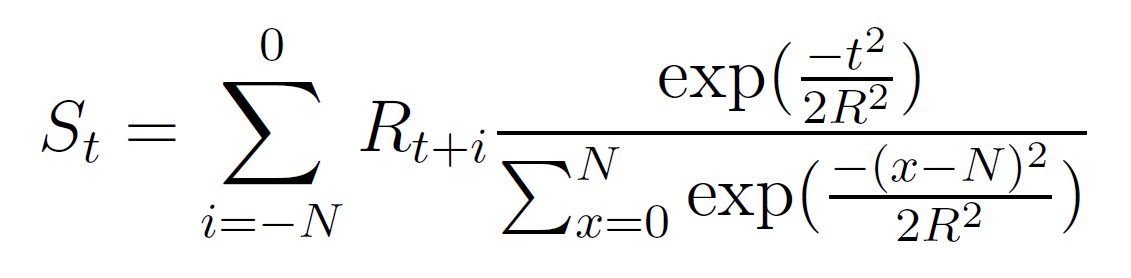 Gaussian-weighted window
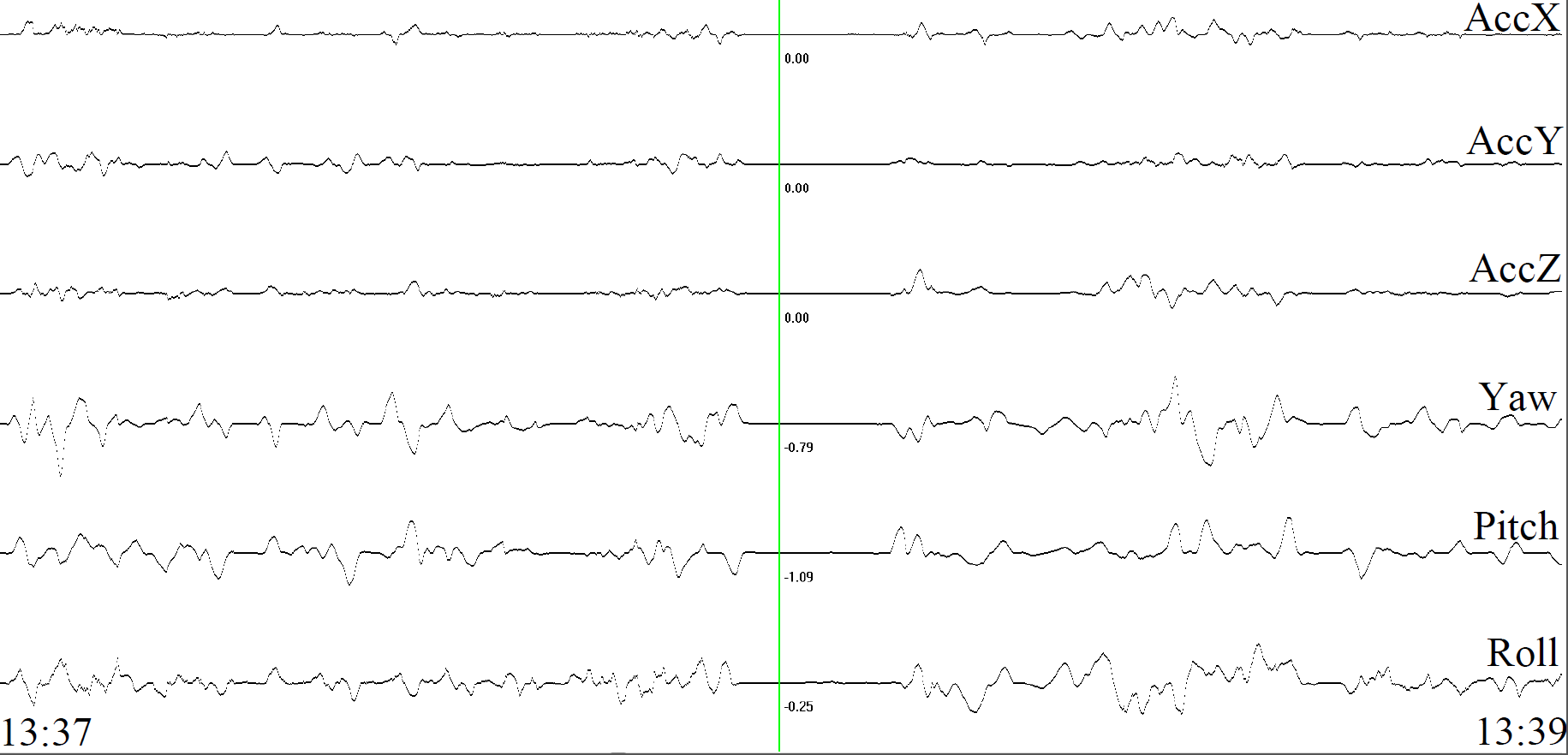 Segmenting data
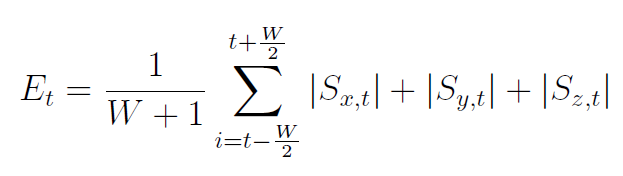 Sum of acceleration
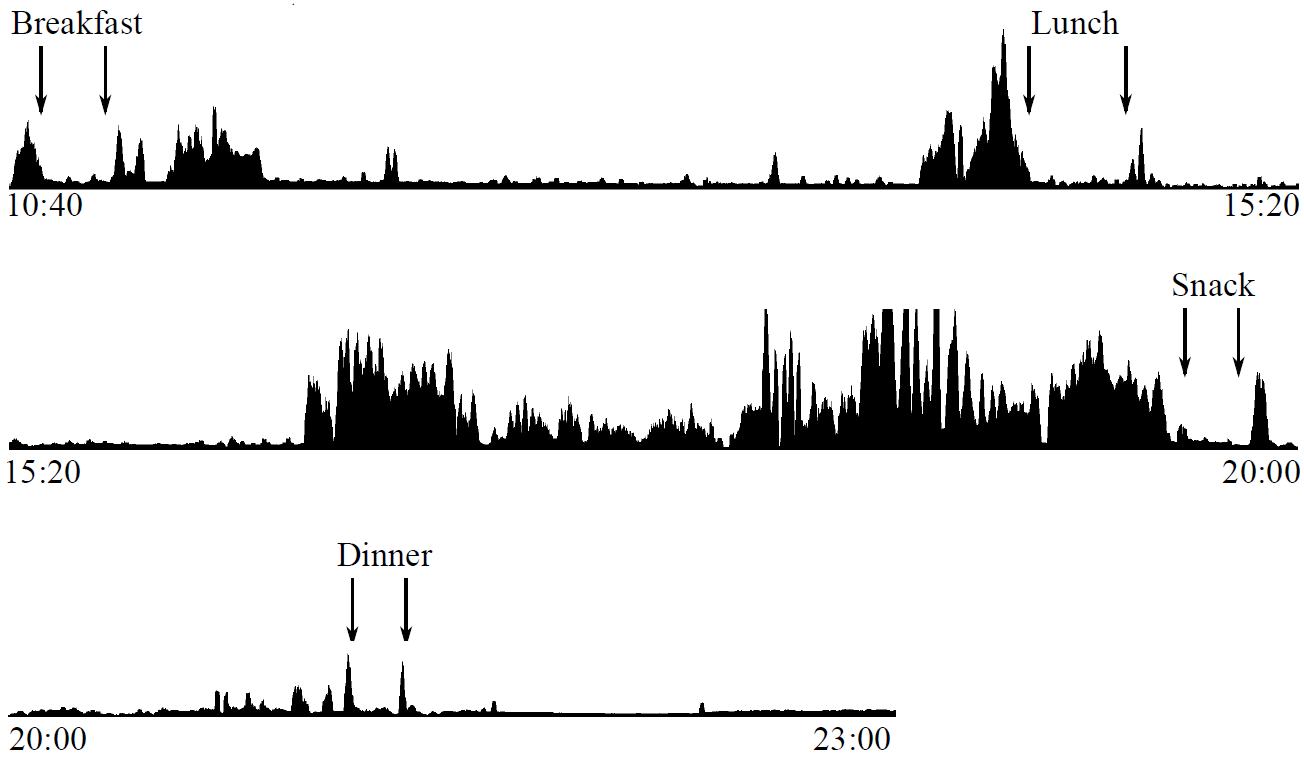 [Speaker Notes: Our group found that it tends to have a period of higher wrist motion energy 
Prior to an meal and after the meal.
Here is an example of the wrist motion energy of a person for an entire day.
Meals are indicated as arrows, start and end time are manully logged by user.
S sub x
W]
Segmenting data
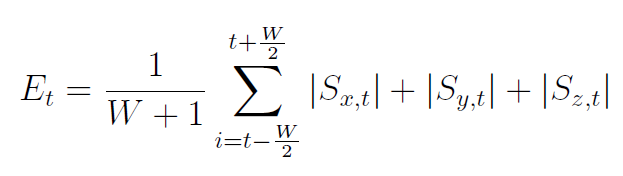 Sum of acceleration
Peak-based segmentation
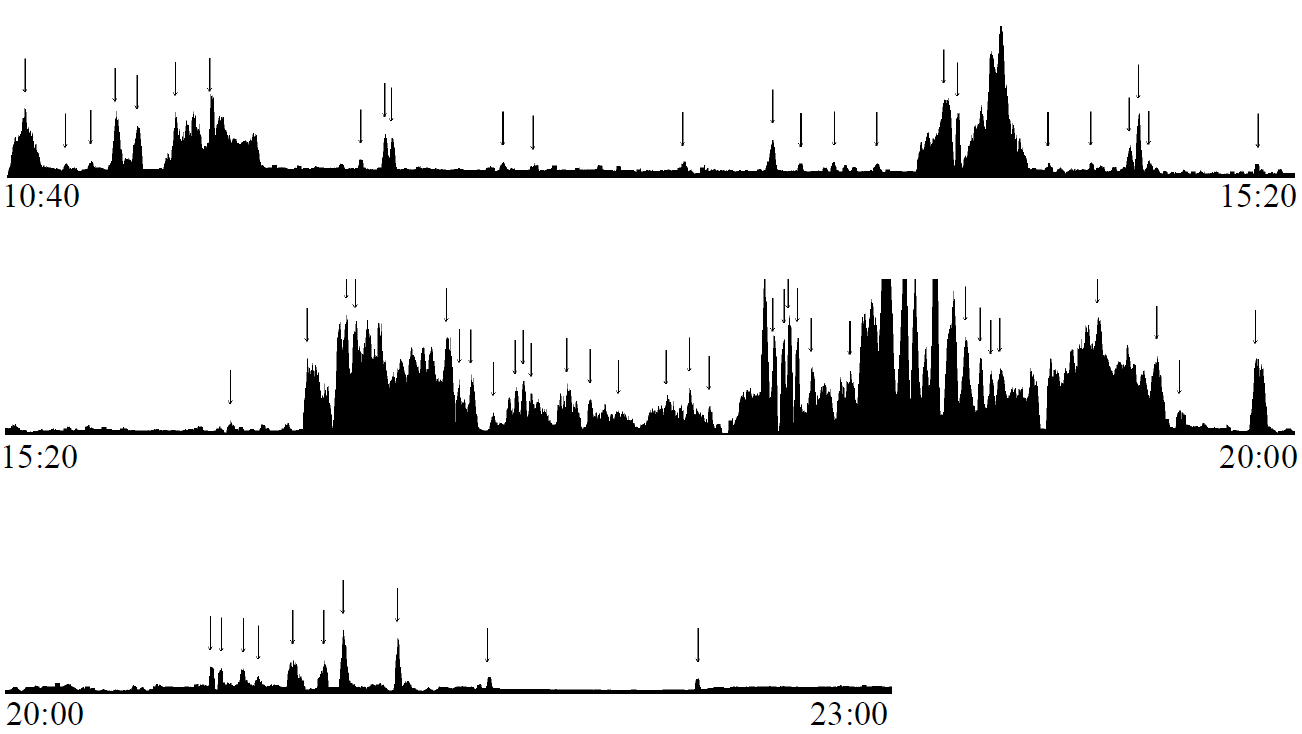 Segment features
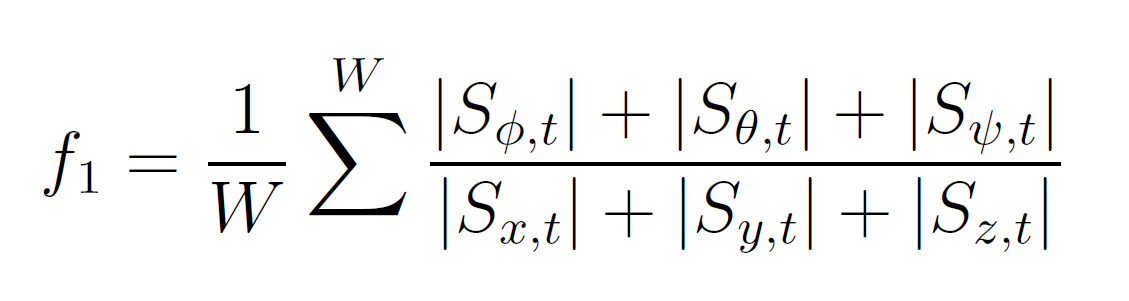 Manipulation
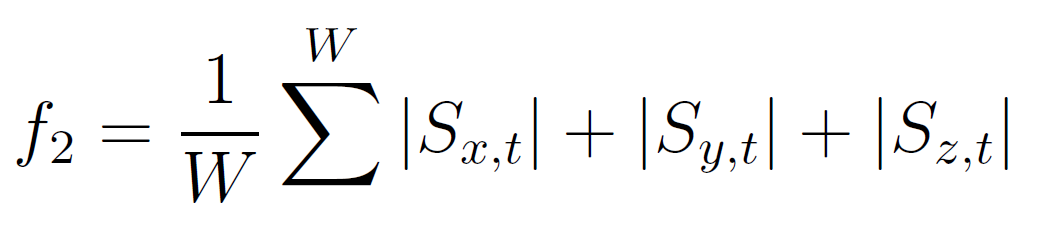 Linear acceleration
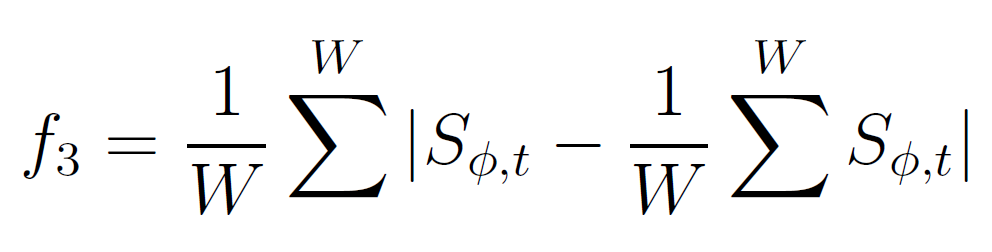 Wrist roll motion
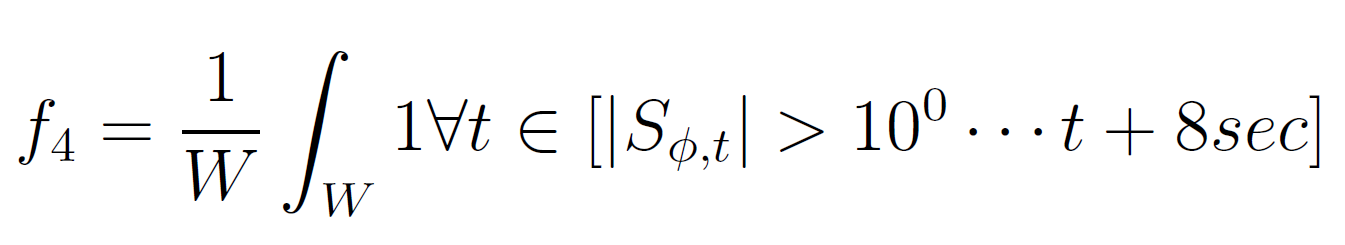 Regularity of wrist roll motion
Segment features
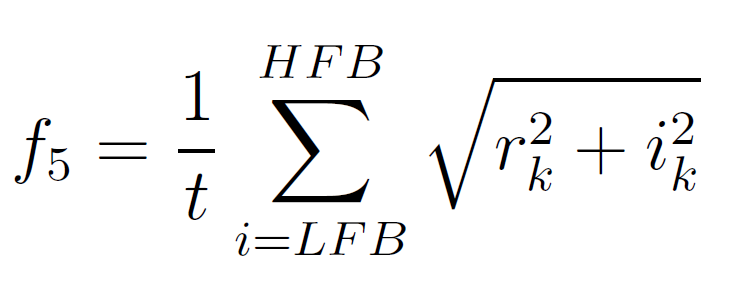 Regularity of manipulation
time-based
Time since last EA
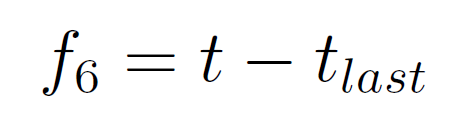 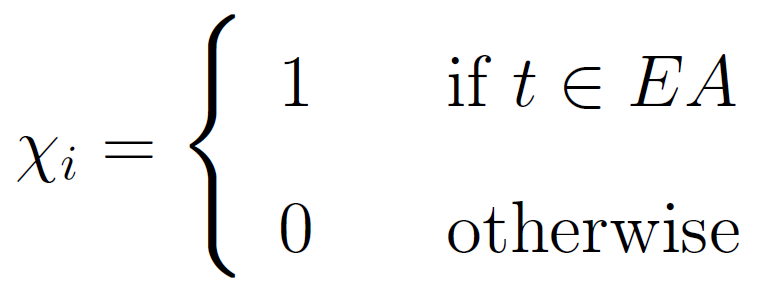 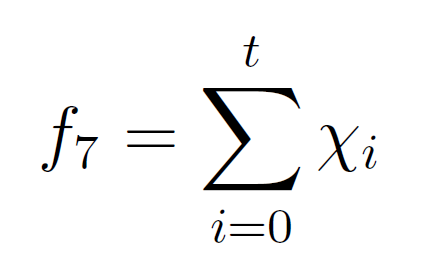 Cumulative eating time
,
time-based
Classifier
Naive Bayesian classifier
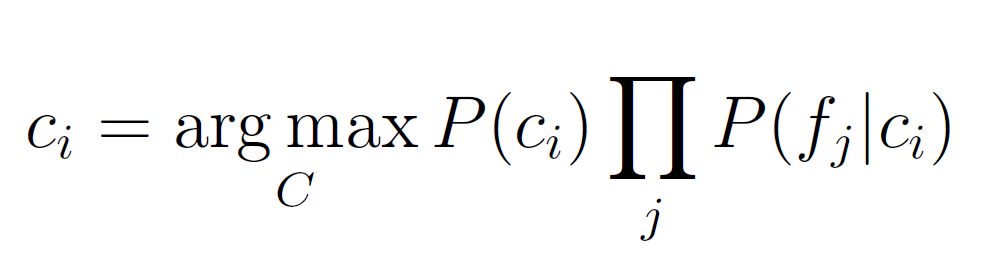 = NonEA
= EA
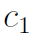 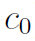 The probability of each feature given each class
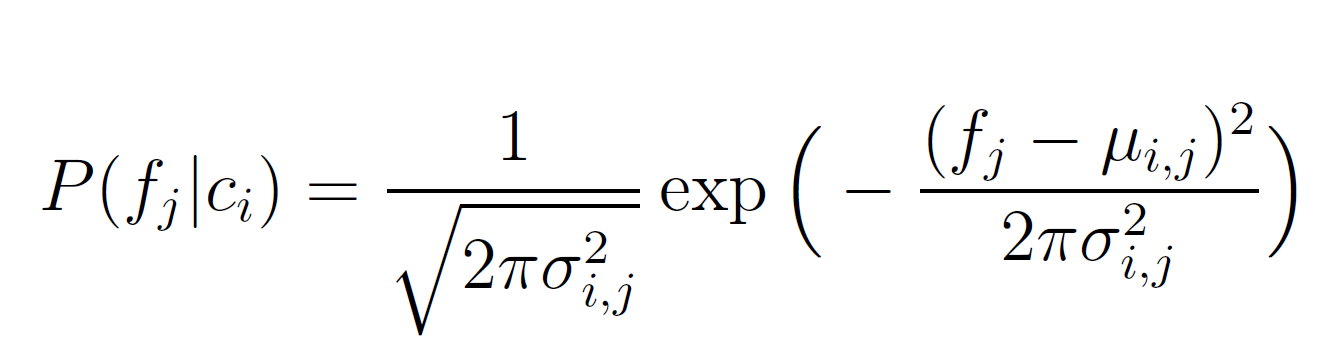 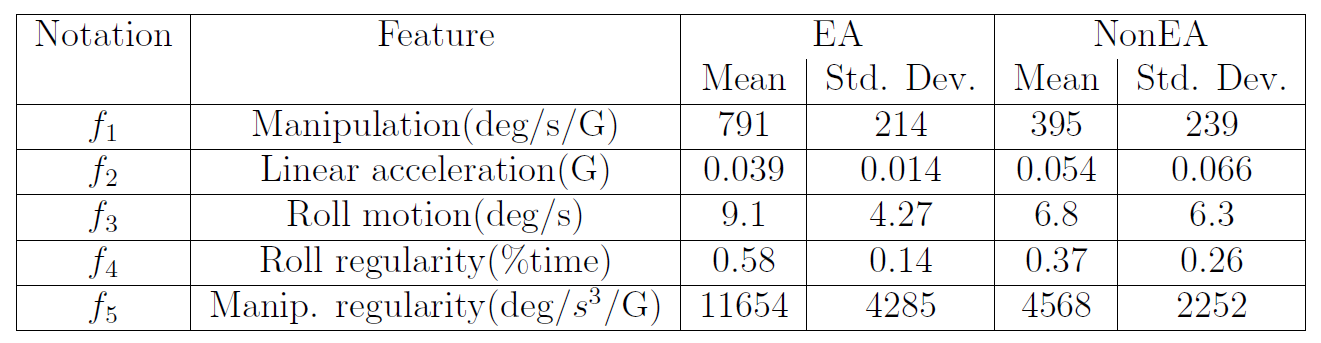 Segment features
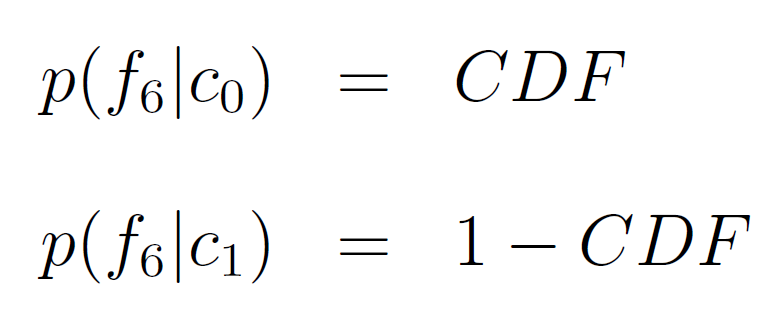 = 0.9
= 1 – 0.9 = 0.1
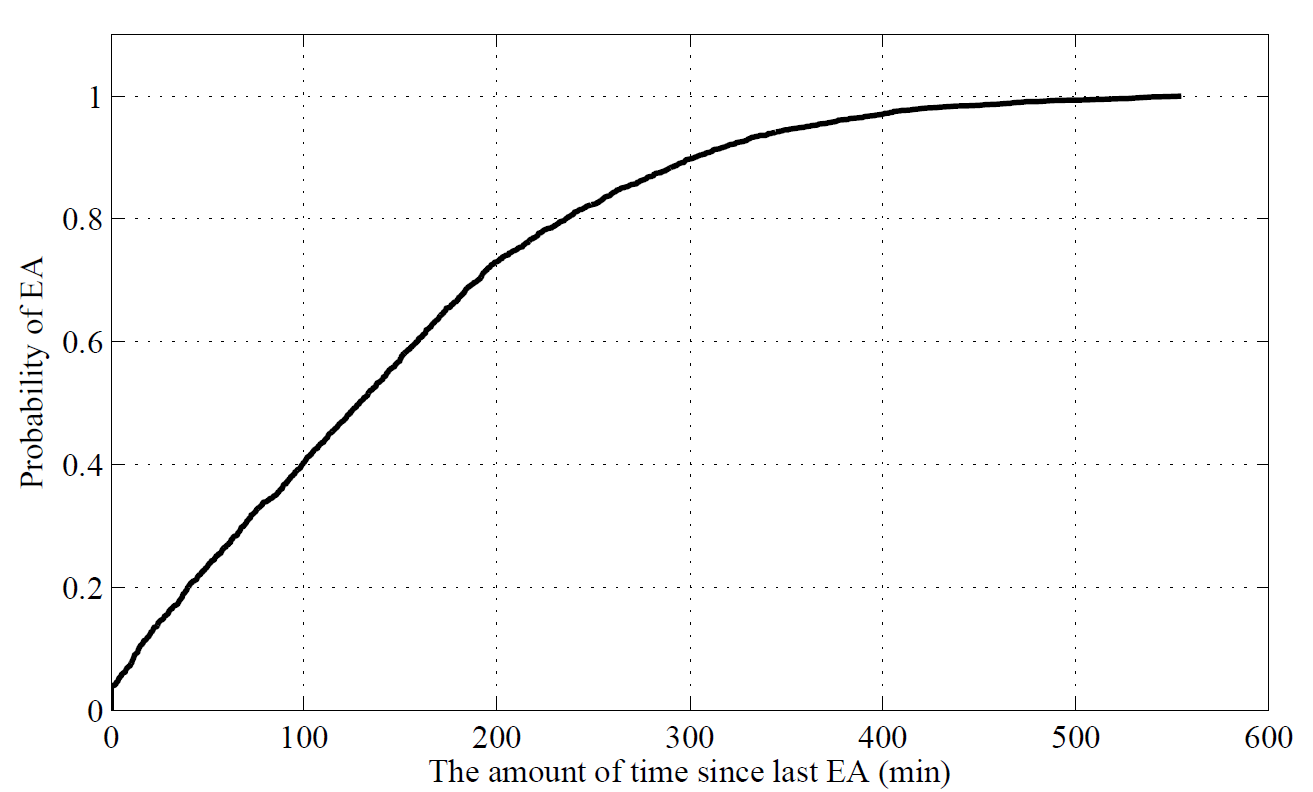 0.9
CDF of time since last EA
Segment features
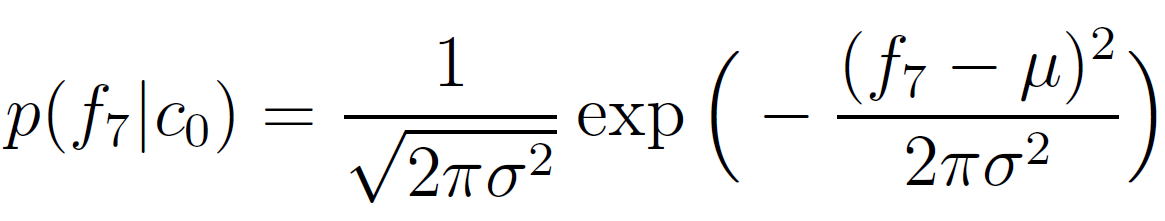 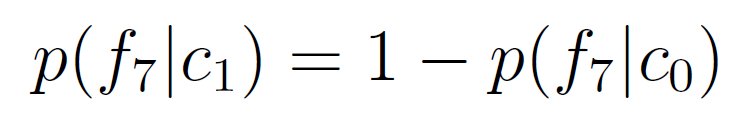 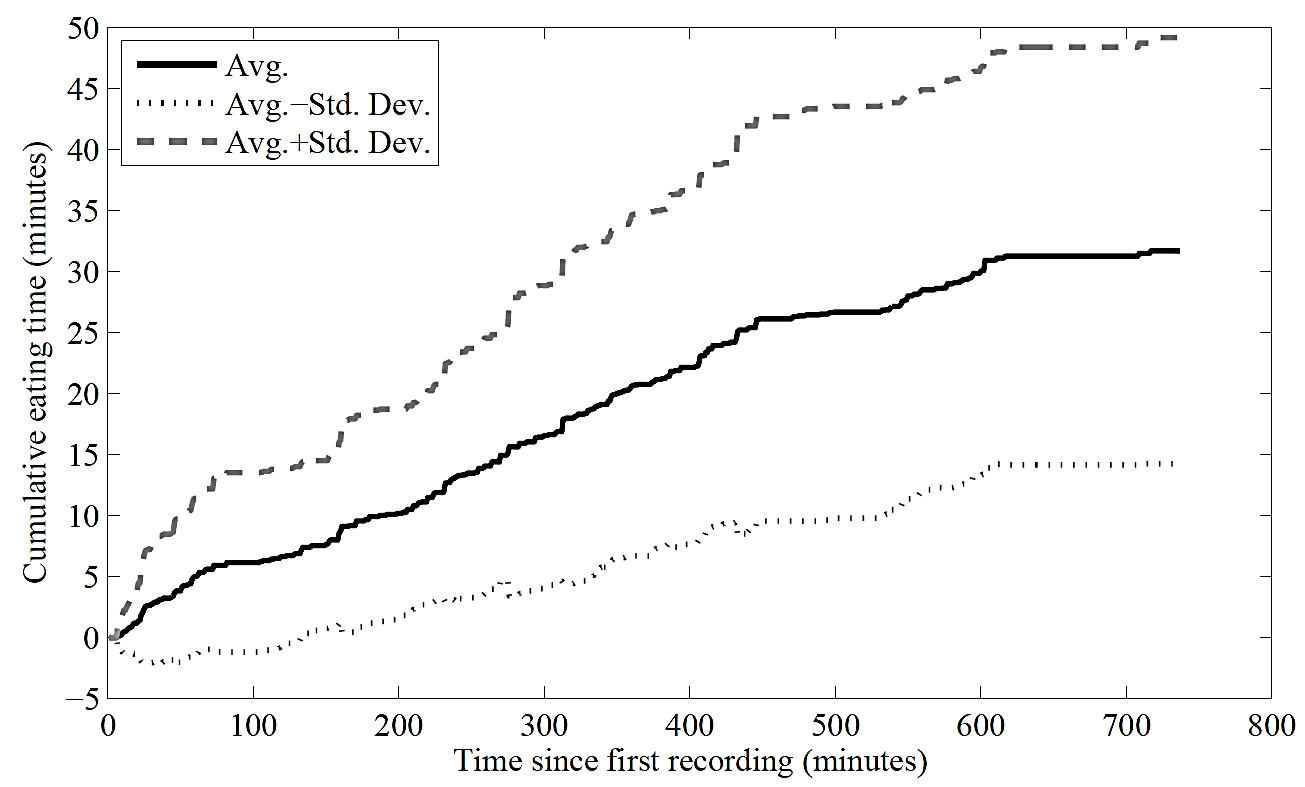 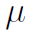 ≈ 17
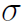 Data collection
programmable 
large memory and battery
accelerometer and gyroscope
Collect using  iPhone 4
Record data at 15 Hz
Total 43 recordings
Total 449 hours data
Set 1	   20 recordings
Set 2	   23 recordings
EA	   whole period
NonEA	   5 minutes segment
Training data
New feature
Regularity of autocorrelation of manipulation
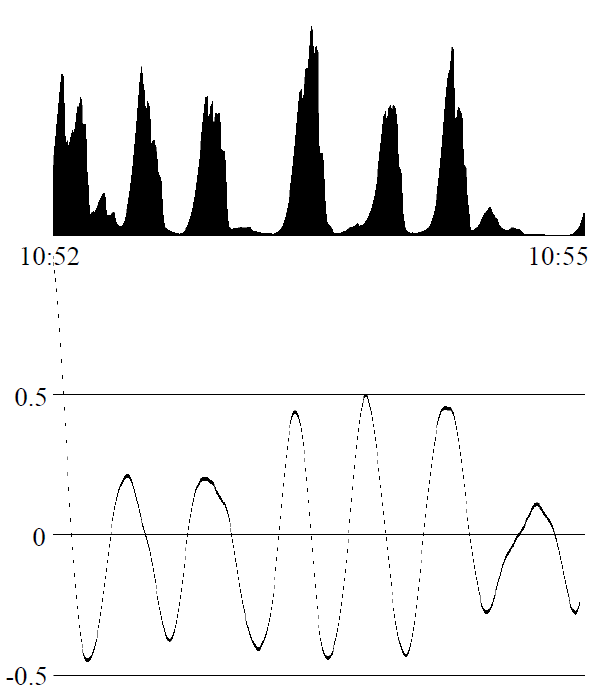 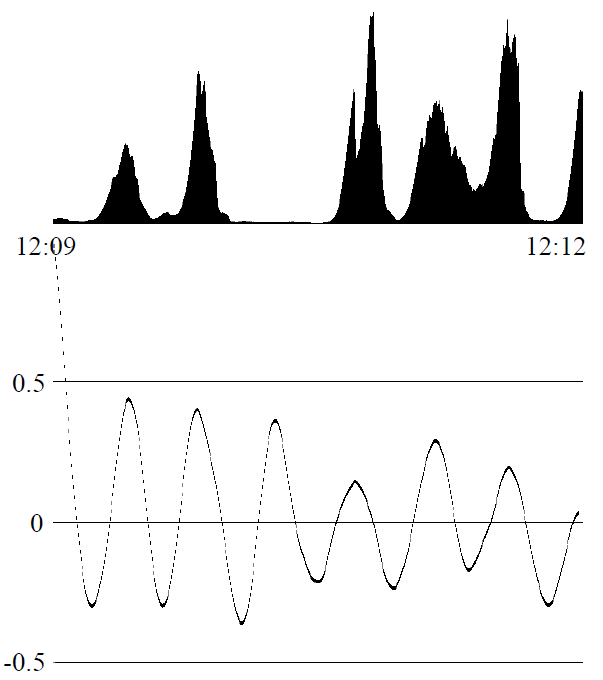 manipulation
manipulation
autocorrelation
autocorrelation
[Speaker Notes: Regularity of manipulation, perform FFT on manipulation.
If input signal is purely combined by sinuosoidal signals, then FFT will perform really well.
However, manipulation is only regular (left), or even not regular(right)
After taking autocorrelation, the signal is much more suitable for frequency anylasis.]
New feature
Regularity of autocorrelation of manipulation
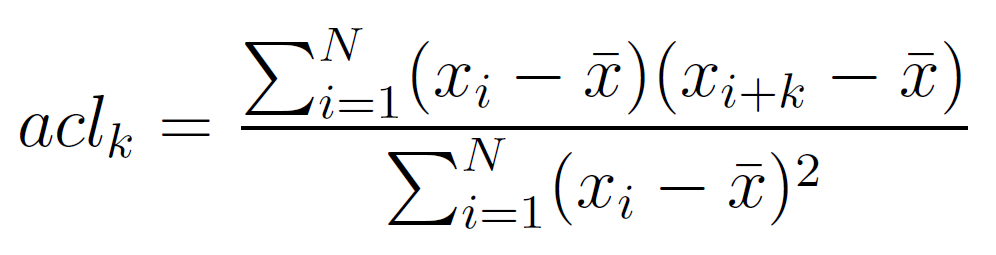 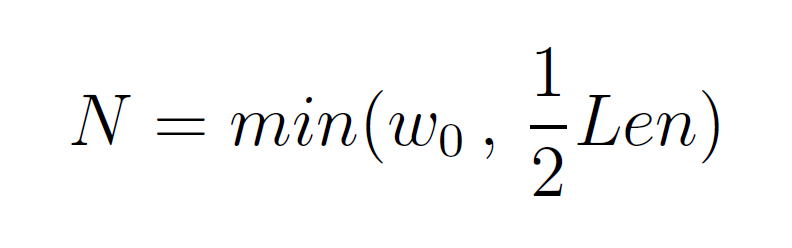 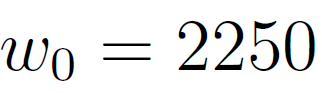 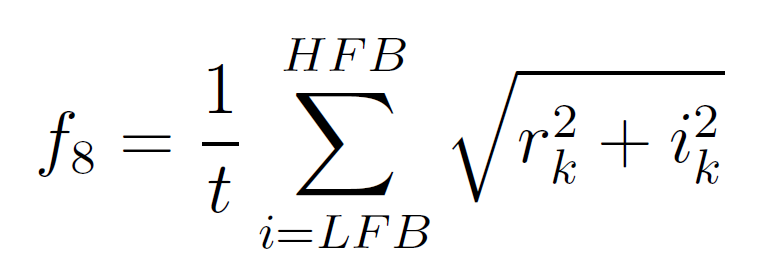 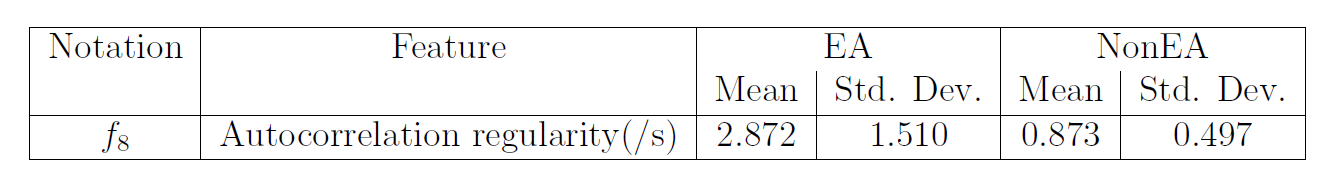 [Speaker Notes: The autocorrelation is the correlation of signal with itself.
Acl sub k
N
W0
After perfom FFT]
New feature
Regularity of autocorrelation of manipulation
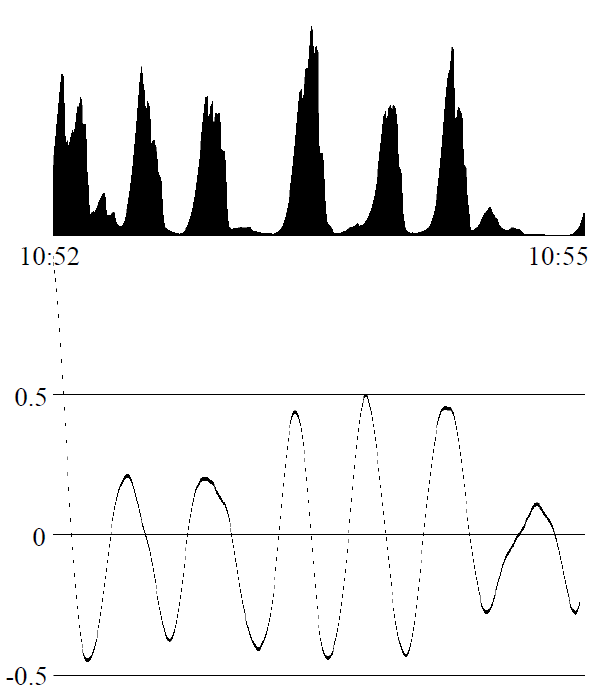 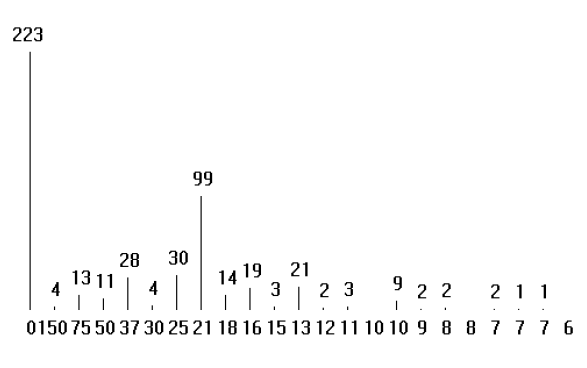 FFT on manipulation
manipulation
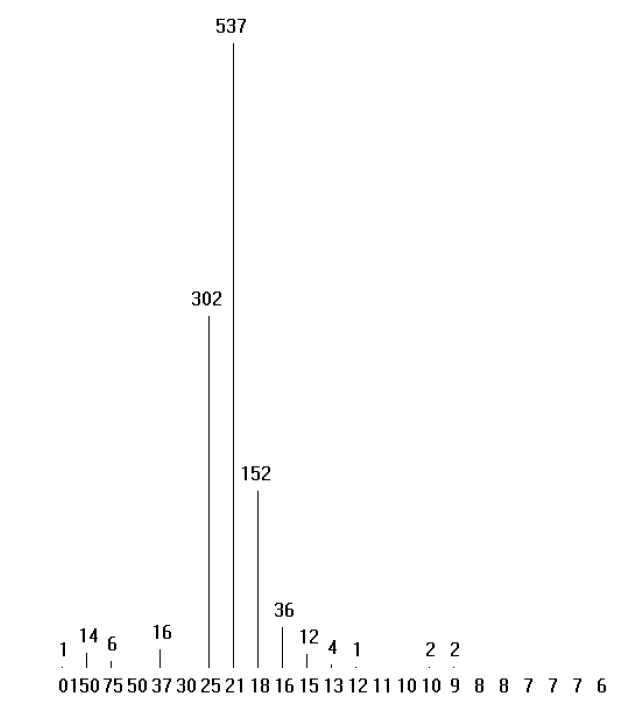 FFT on autocorrelation
autocorrelation
New feature
Regularity of autocorrelation of manipulation
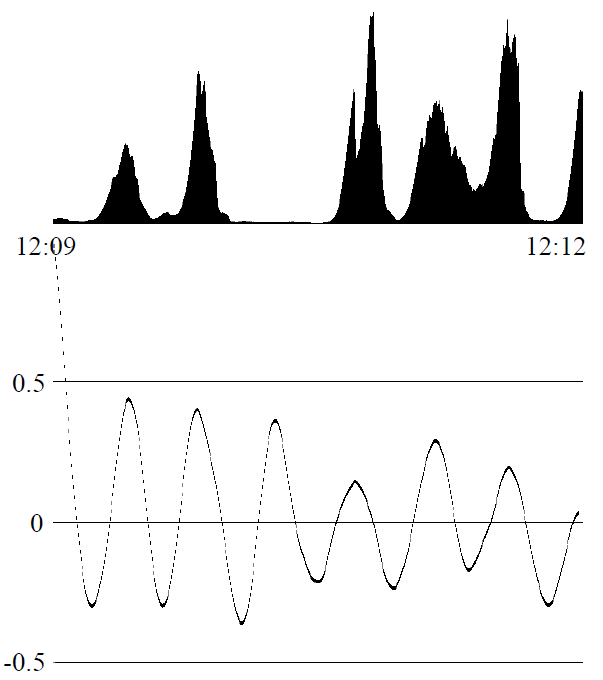 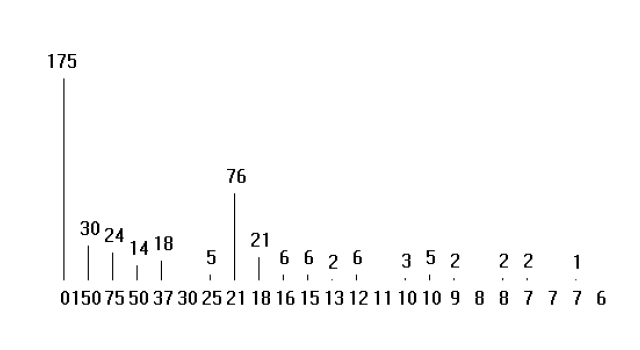 FFT on manipulation
manipulation
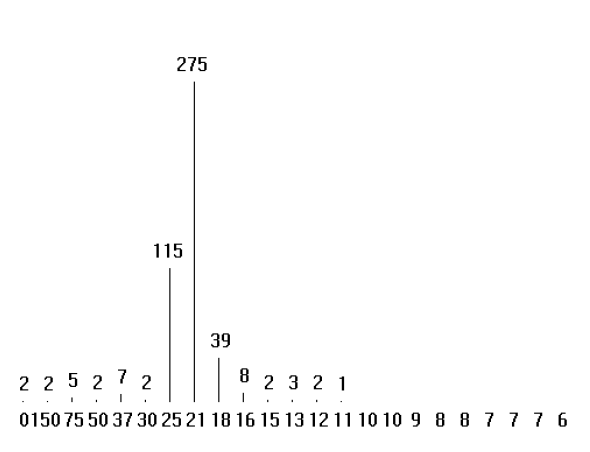 FFT on autocorrelation
autocorrelation
[Speaker Notes: FFT of autocorrelation still has a well performance
Autocorrelation  makes the frequency anylasis much more robust]
New algorithm
Try every possible combination
Time since last EA
Real-time
NonEA
NonEA
EA
(EA)
= 0
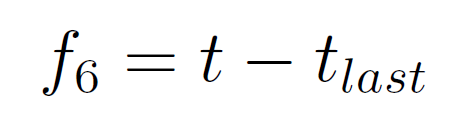 [Speaker Notes: Ground truth EA]
Segment features
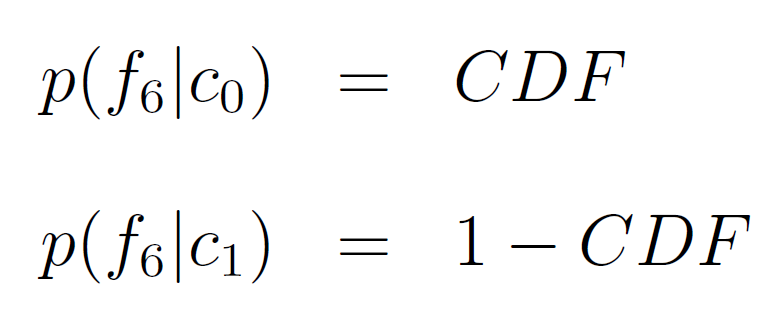 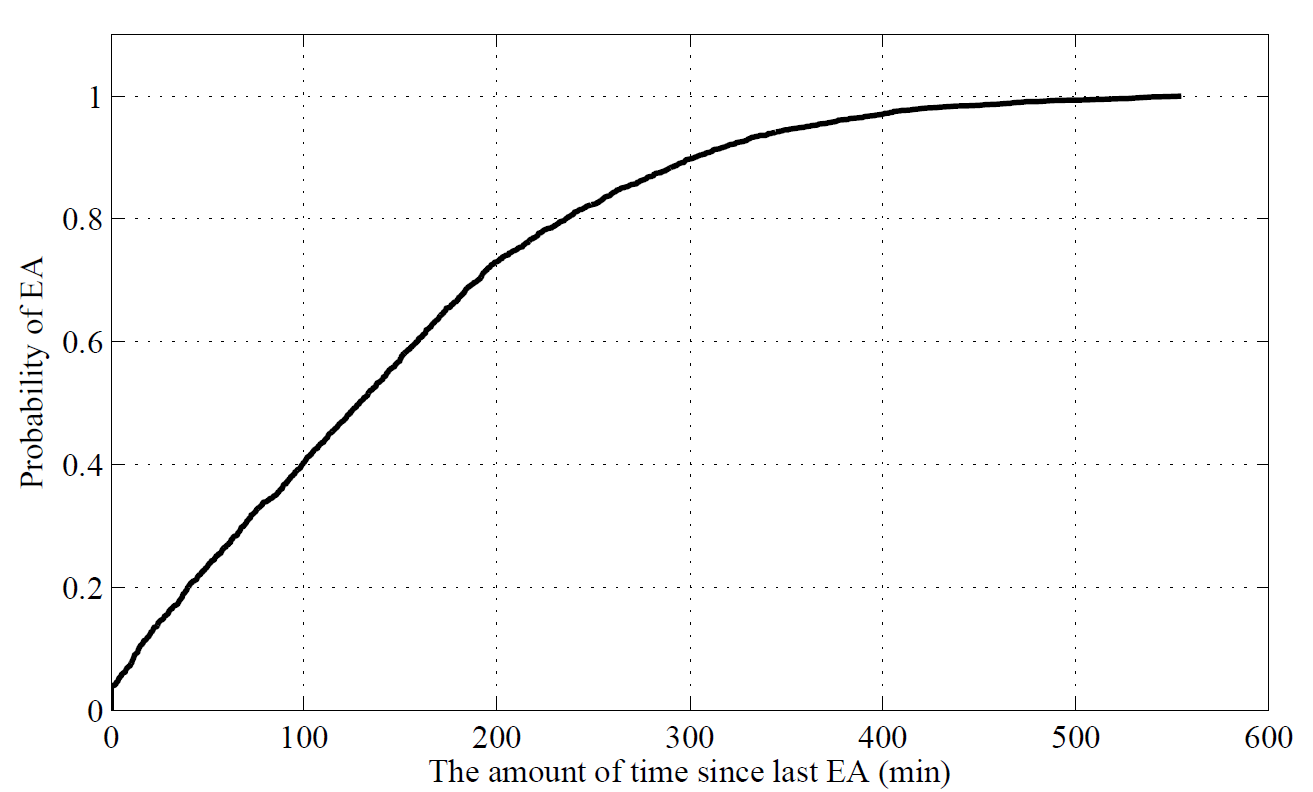 CDF of time since last EA
New algorithm
Try every possible combination
Time since last EA
Real-time
Off-line
NonEA
NonEA
EA
NonEA
(EA)
New algorithm
Try every possible combination
Assume segment number = 3
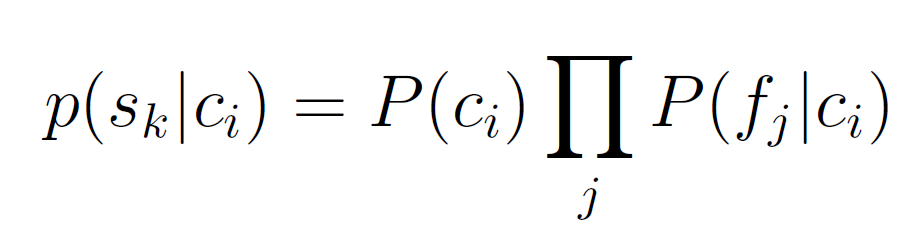 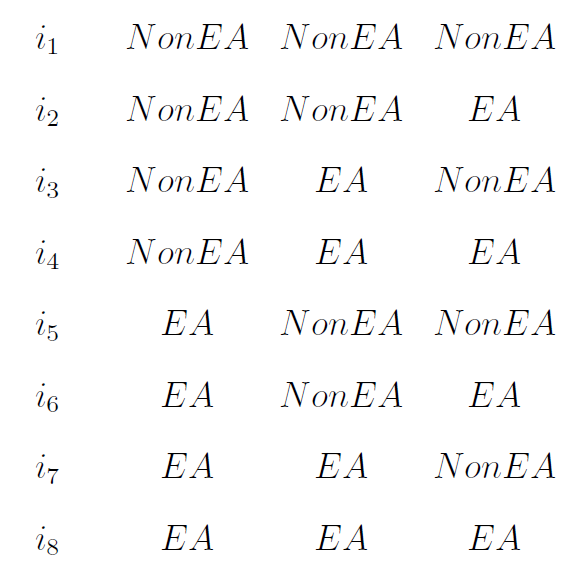 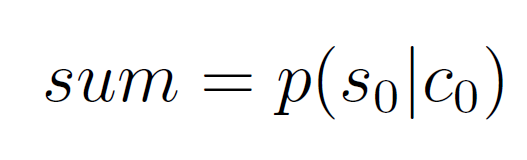 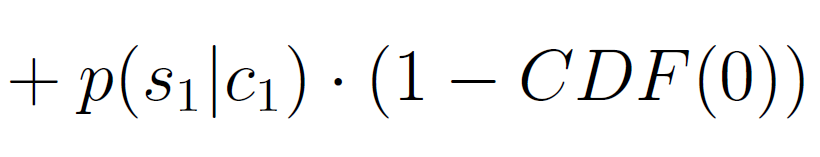 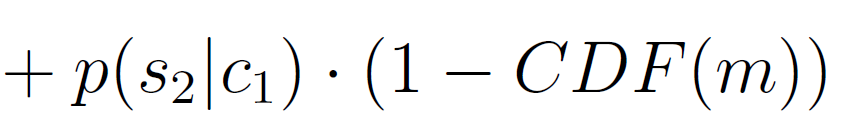 New algorithm
Try every possible combination
Average segment number is 67
New algorithm
Try every possible combination
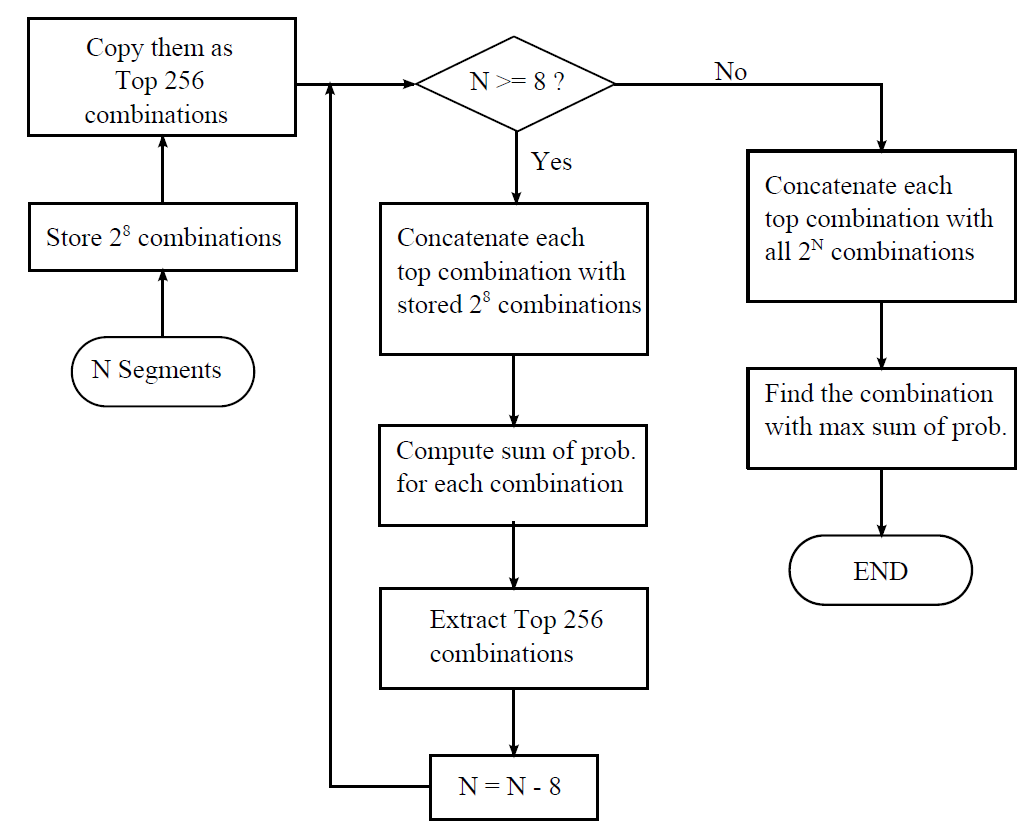 Total 256
Total 65536
Software tool
Demo
Evaluation metrics
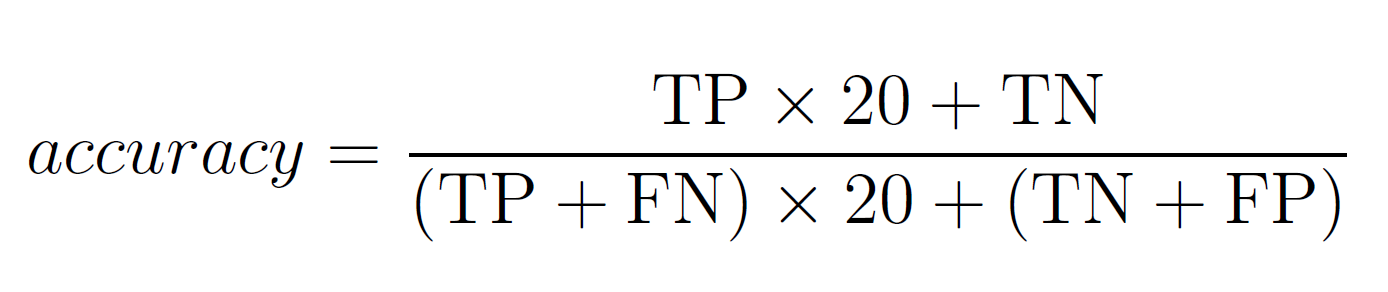 Overall accuracy
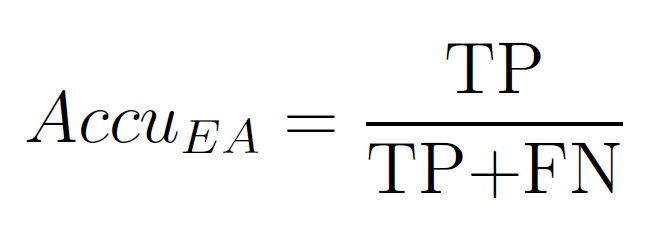 Accuracy of EA
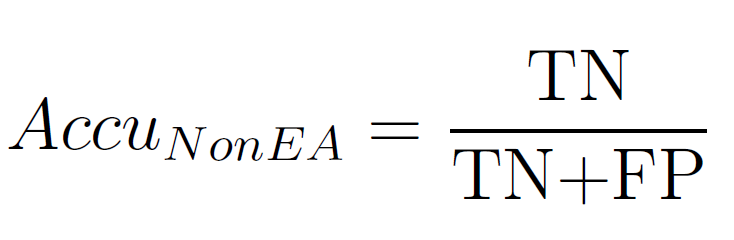 Accuracy of NonEA
TP: ground truth is EA, detected as EA
TN: ground truth is NonEA, detected as NonEA
Results
Original 4 features
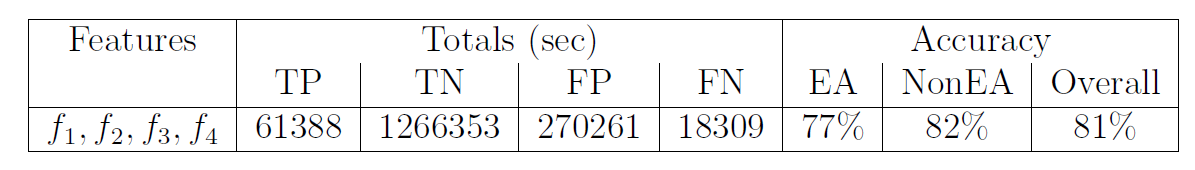 Current work
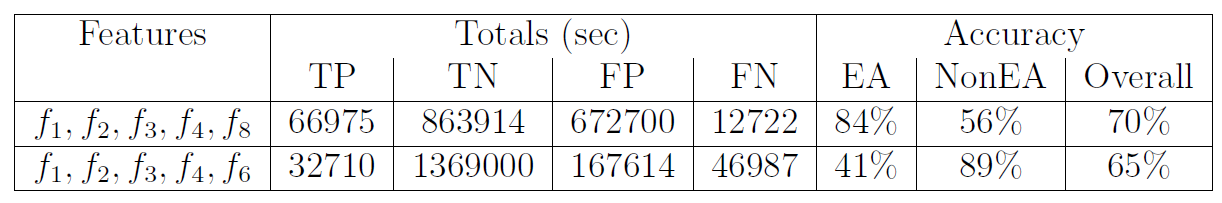 New feature
New algorithm
Results
New feature
New algorithm
New algorithm
New feature
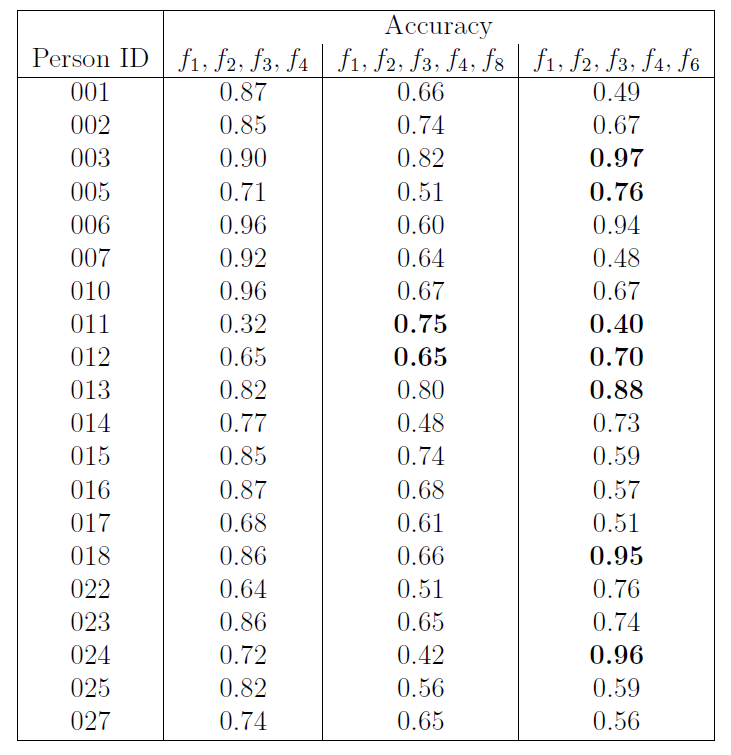 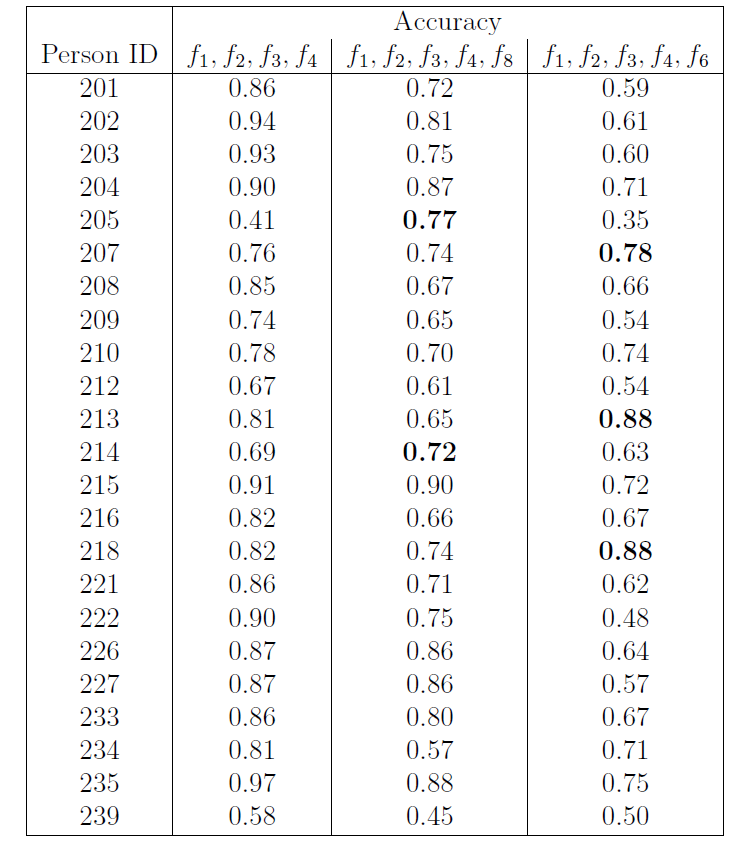 Results – New feature
Original 4 features
Accuracy 32%
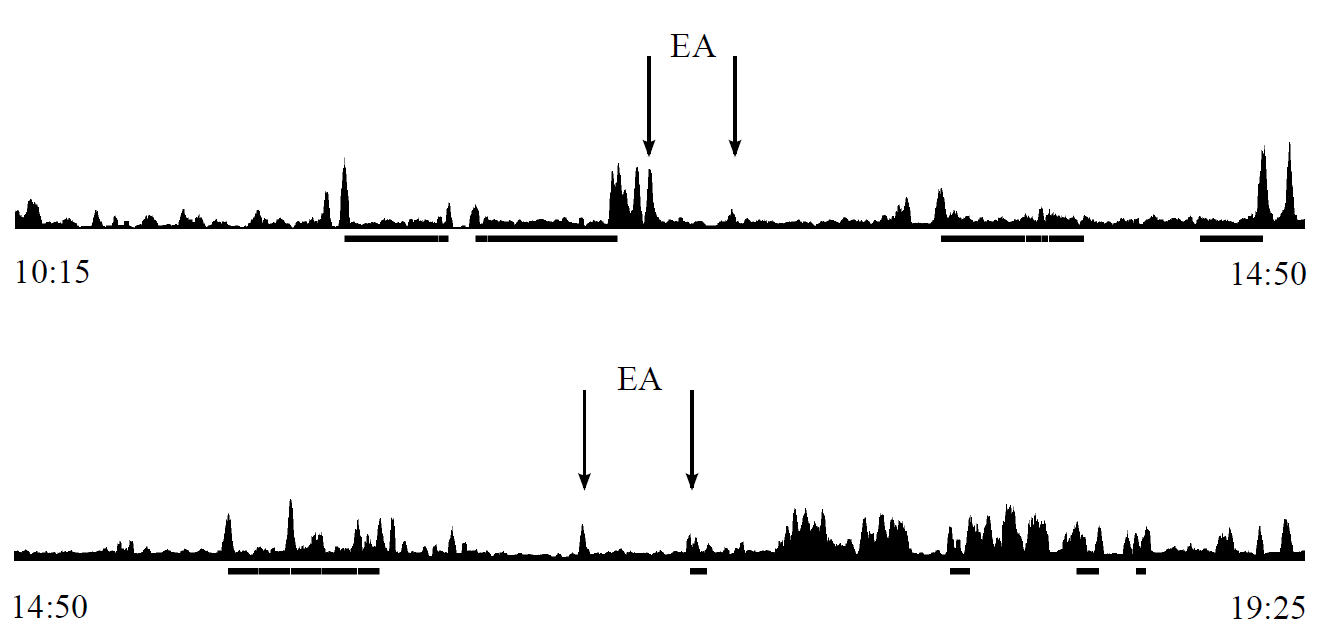 Results – New feature
Add new feature
Accuracy 75%
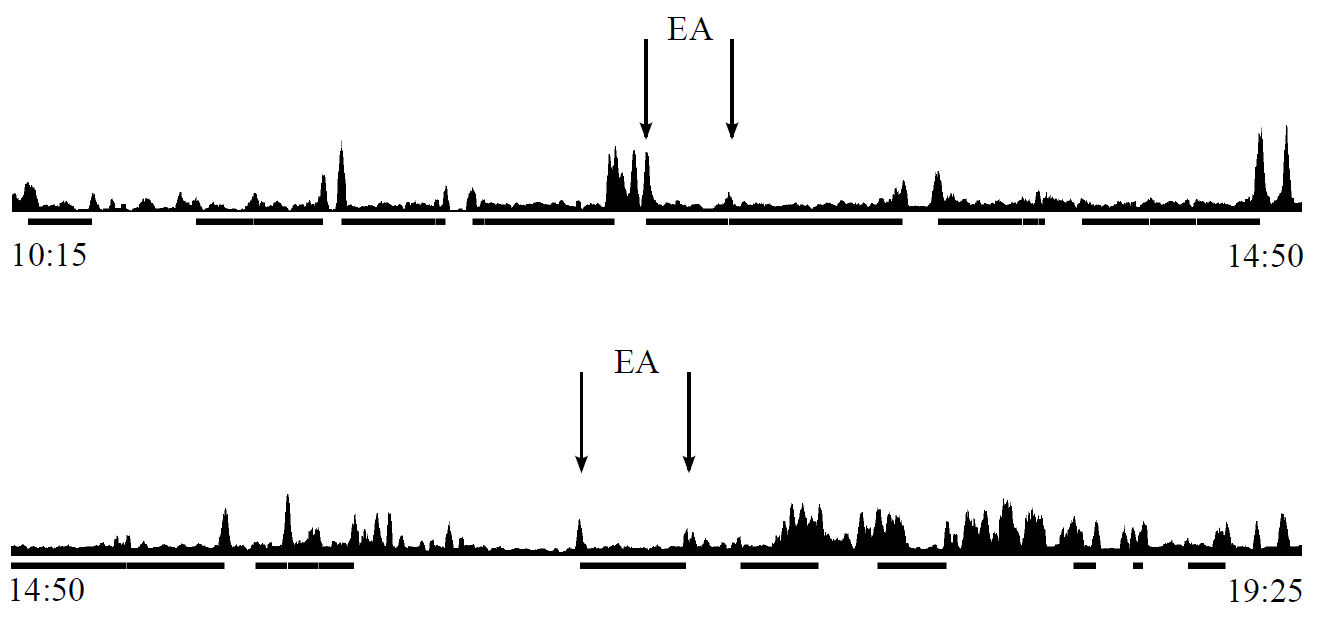 Results – New feature
EA and NonEA distribution
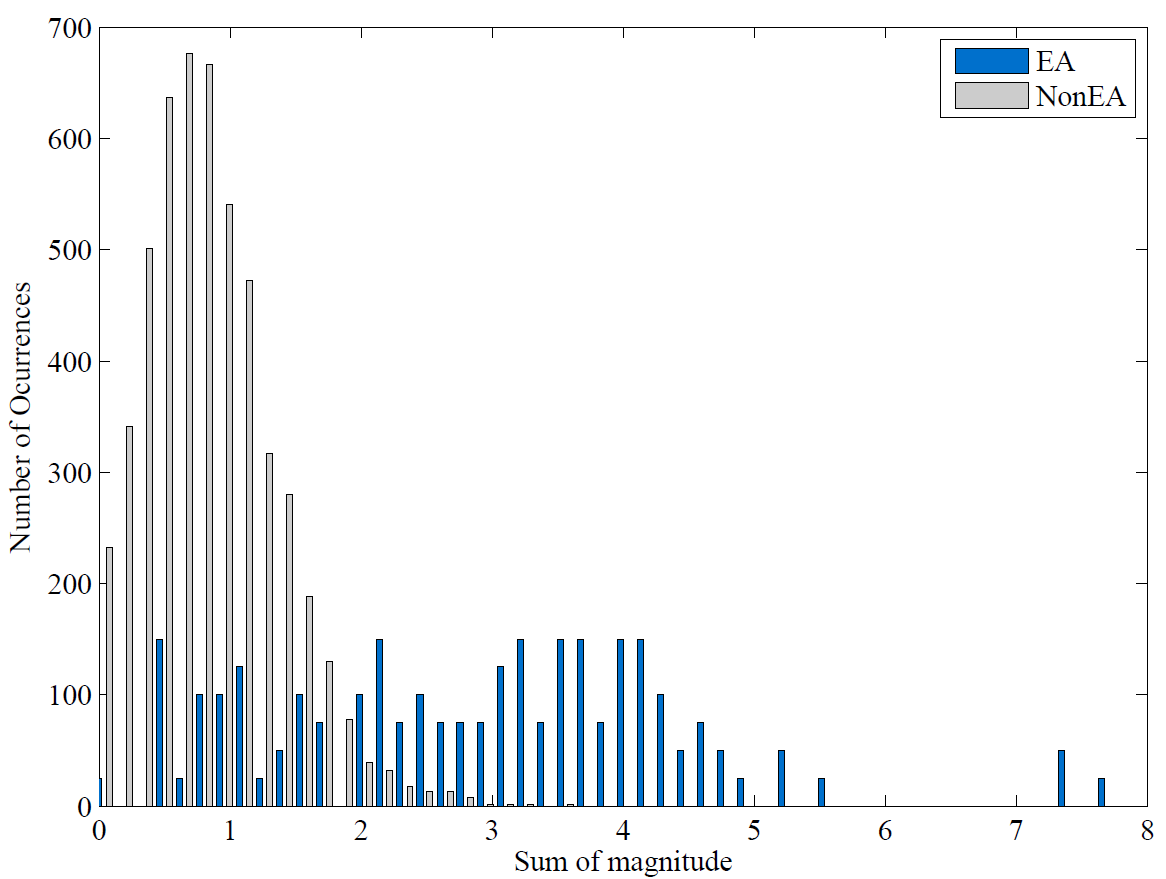 The probability of each feature
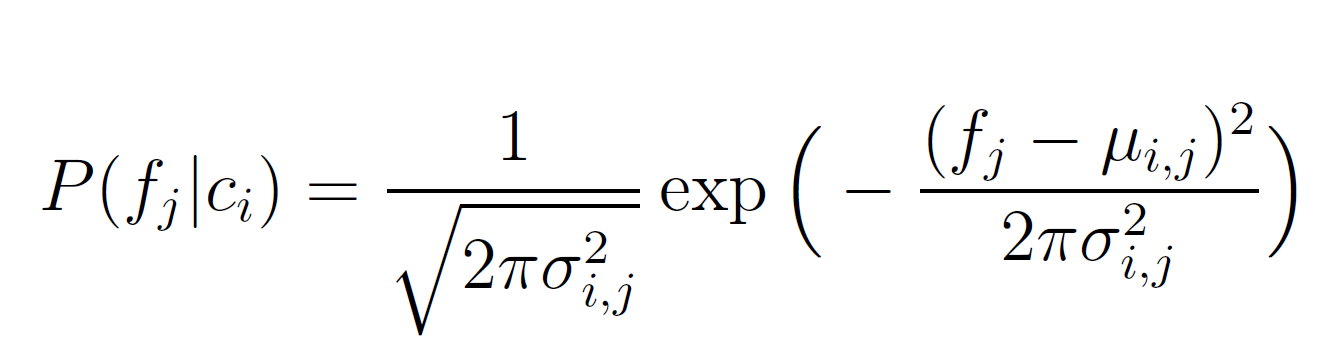 Results – New feature
EA
NonEA
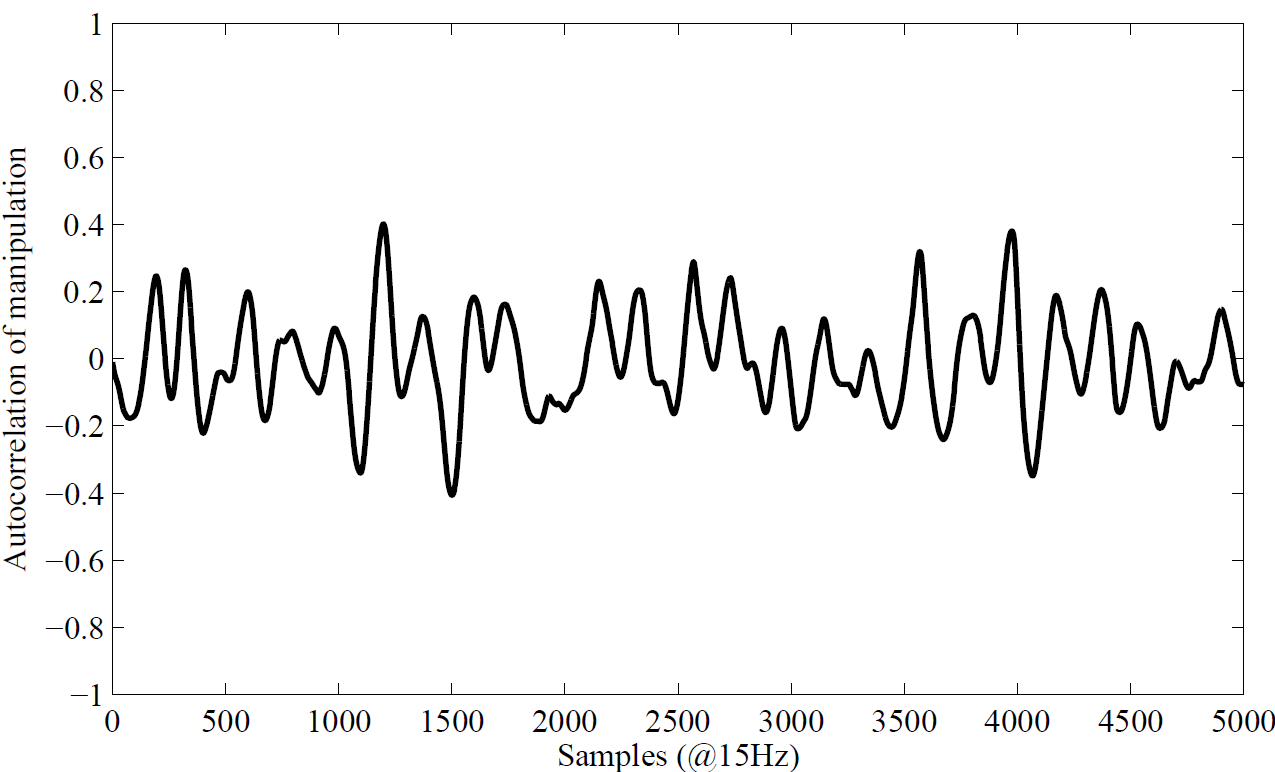 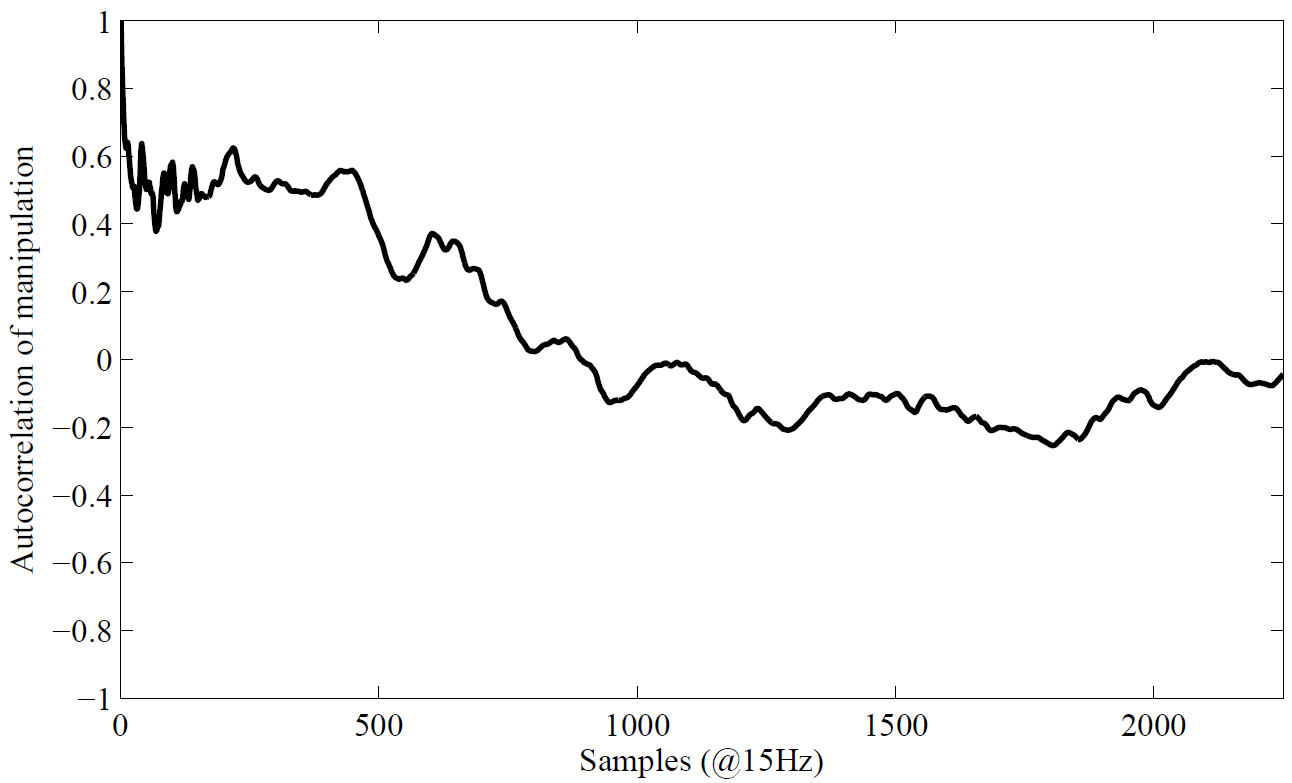 Pick from region where EA distribution 
does not overlap with NonEA distribution
Results – New feature
EA
NonEA
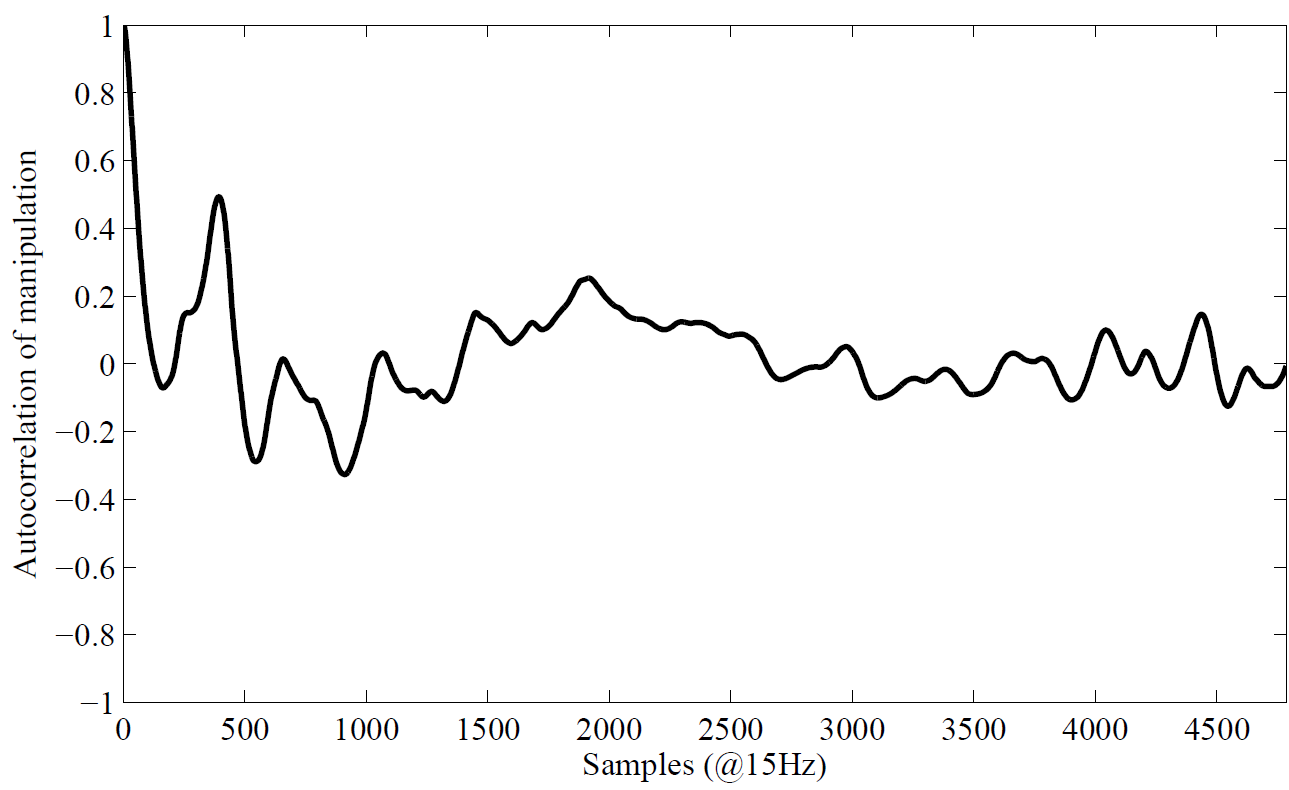 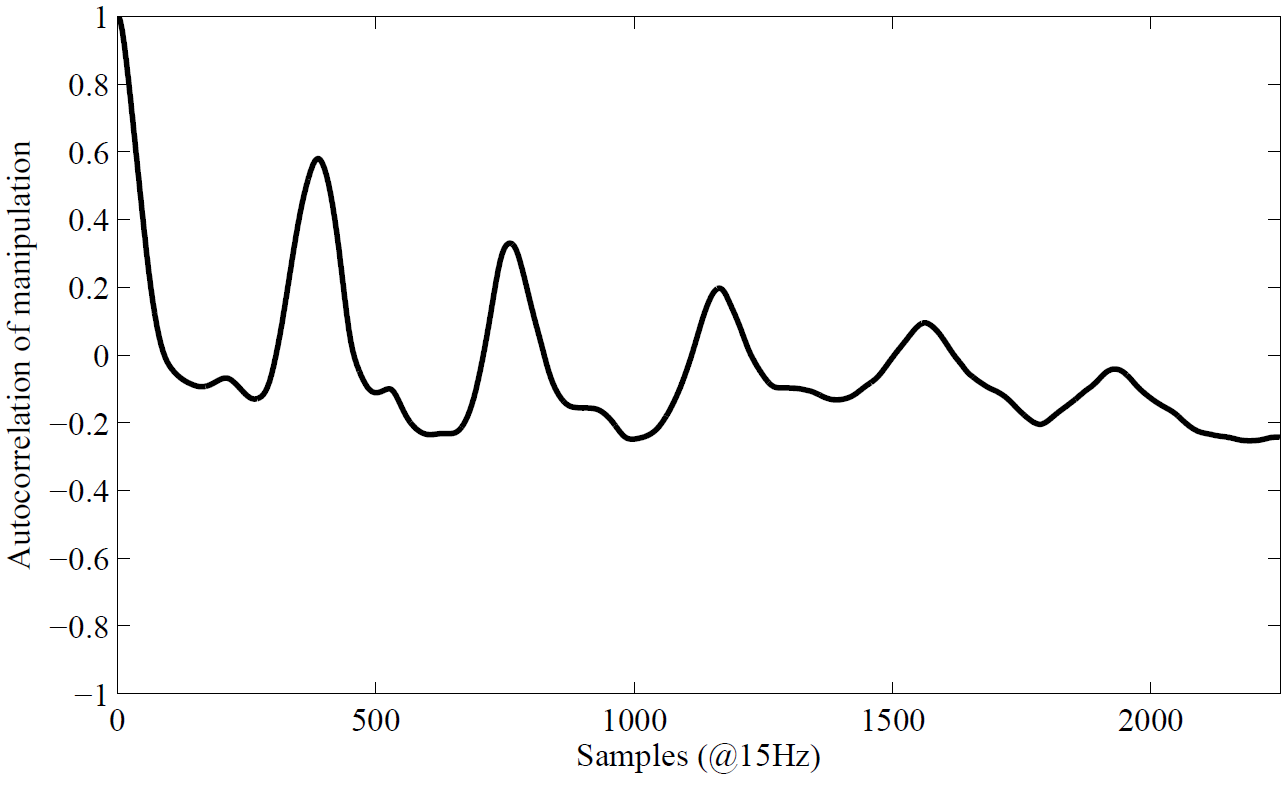 Pick from region where EA distribution 
overlaps with NonEA distribution
Results – New feature
EA - autocorrelation
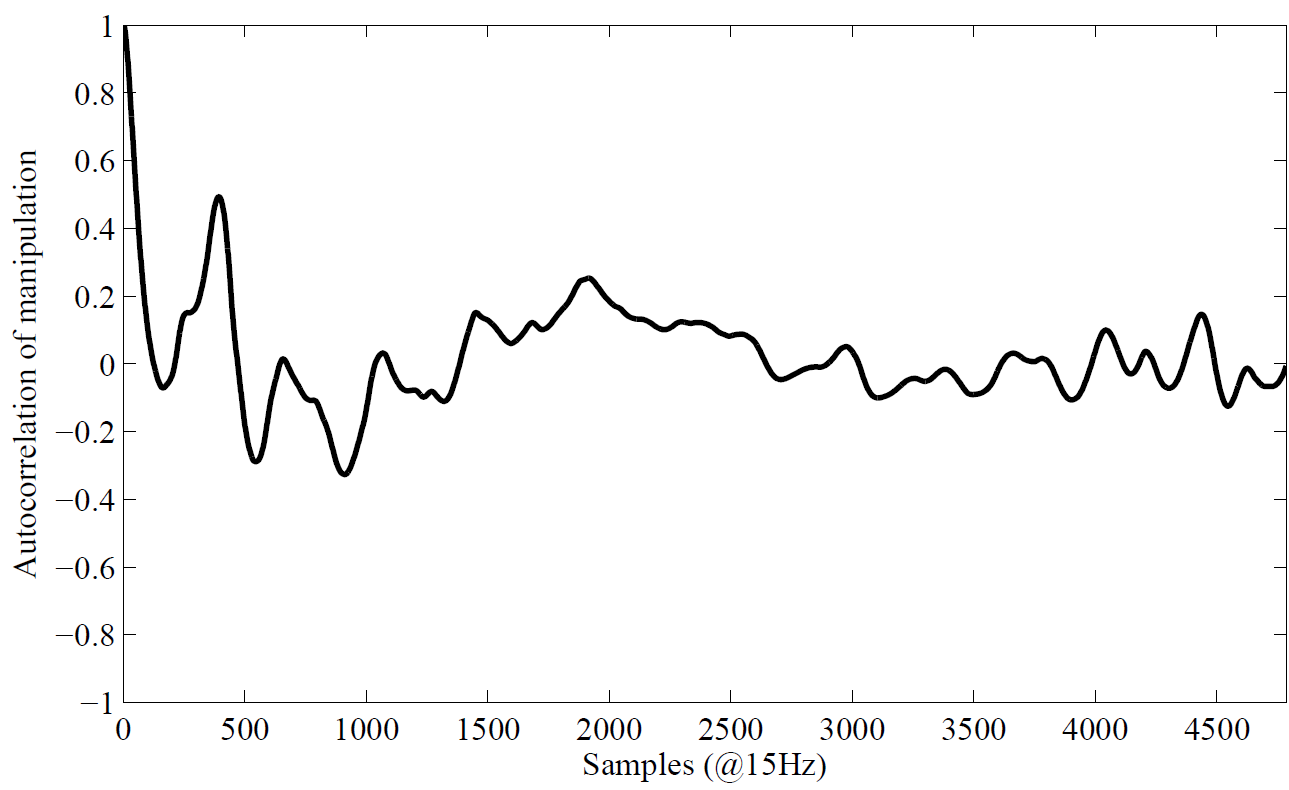 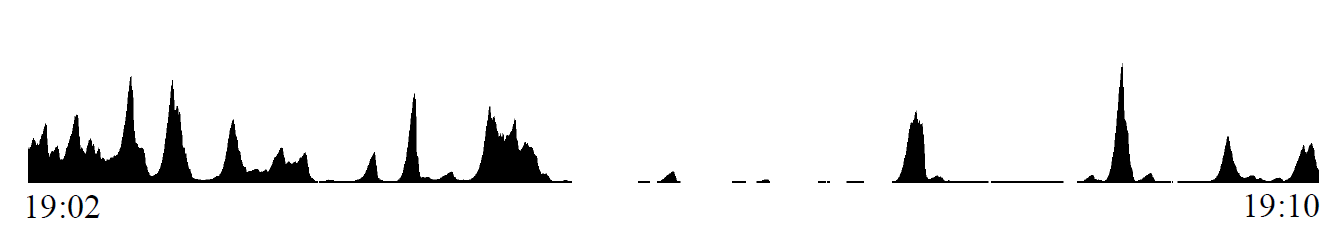 EA - manipulation
Results – New feature
EA - autocorrelation
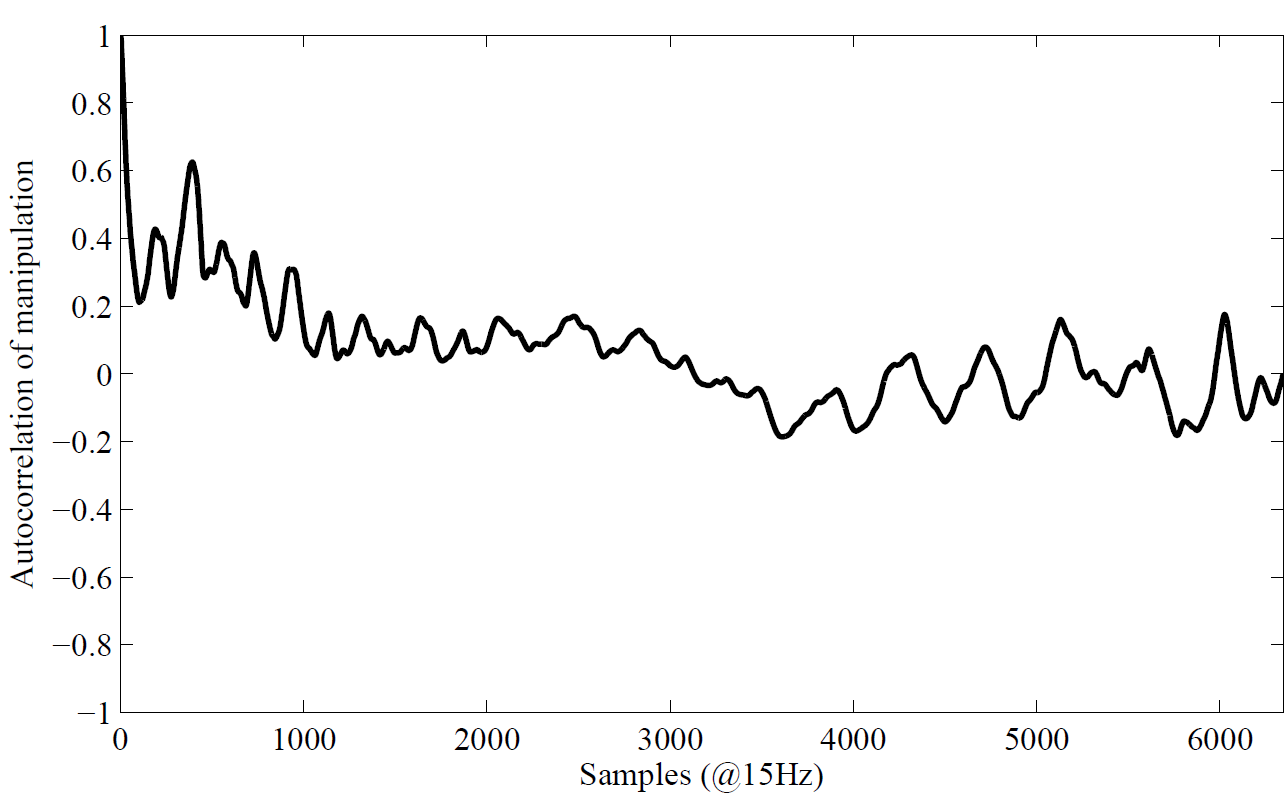 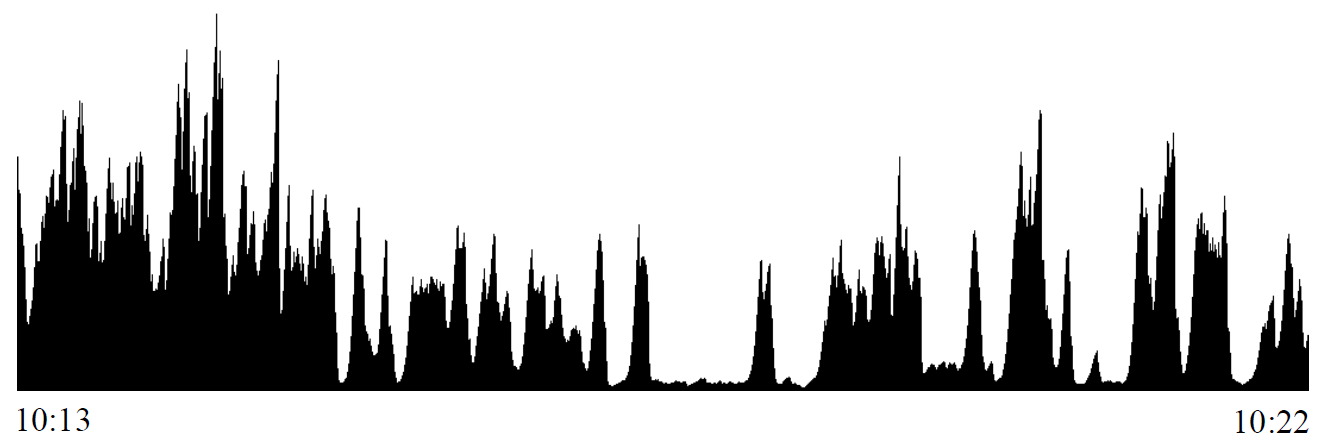 EA - manipulation
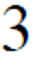 [Speaker Notes: Here is another example shows periodicity of actual manipulation problem.]
Results
New feature
New algorithm
New algorithm
New feature
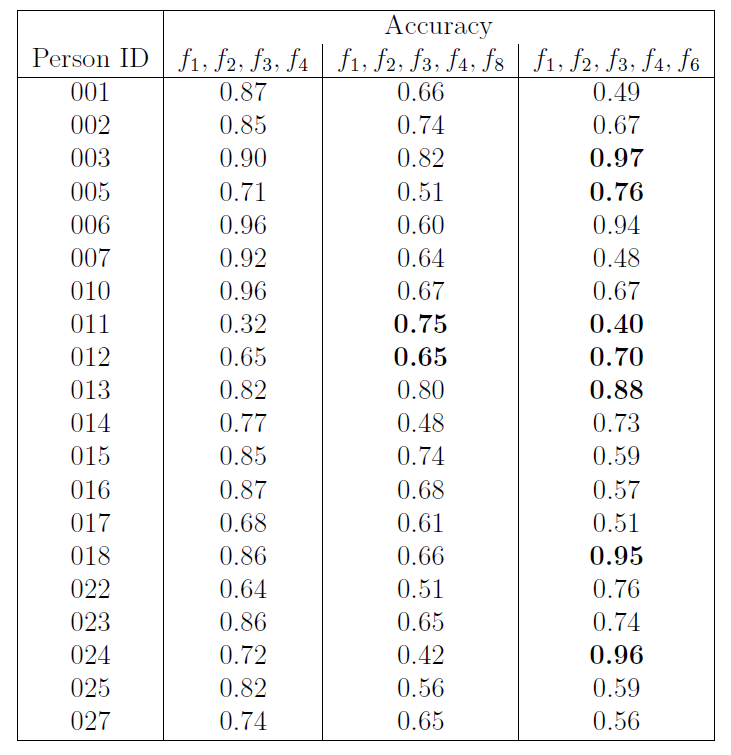 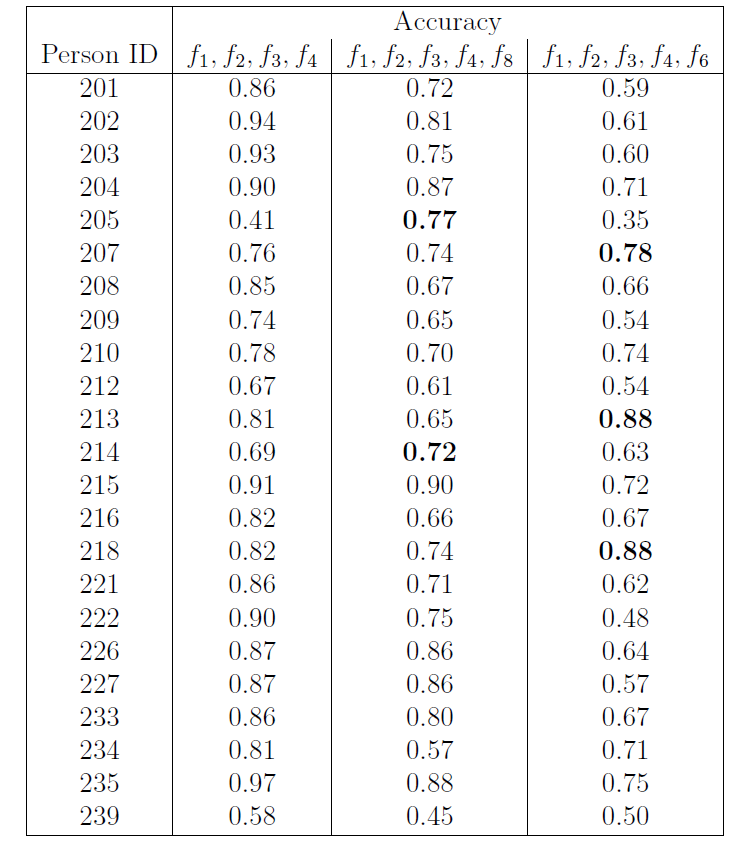 [Speaker Notes: The new algorithm improve the classifier performance most for person ID 0 2 4]
Results – New algorithm
Original 4 features
Accuracy 72%
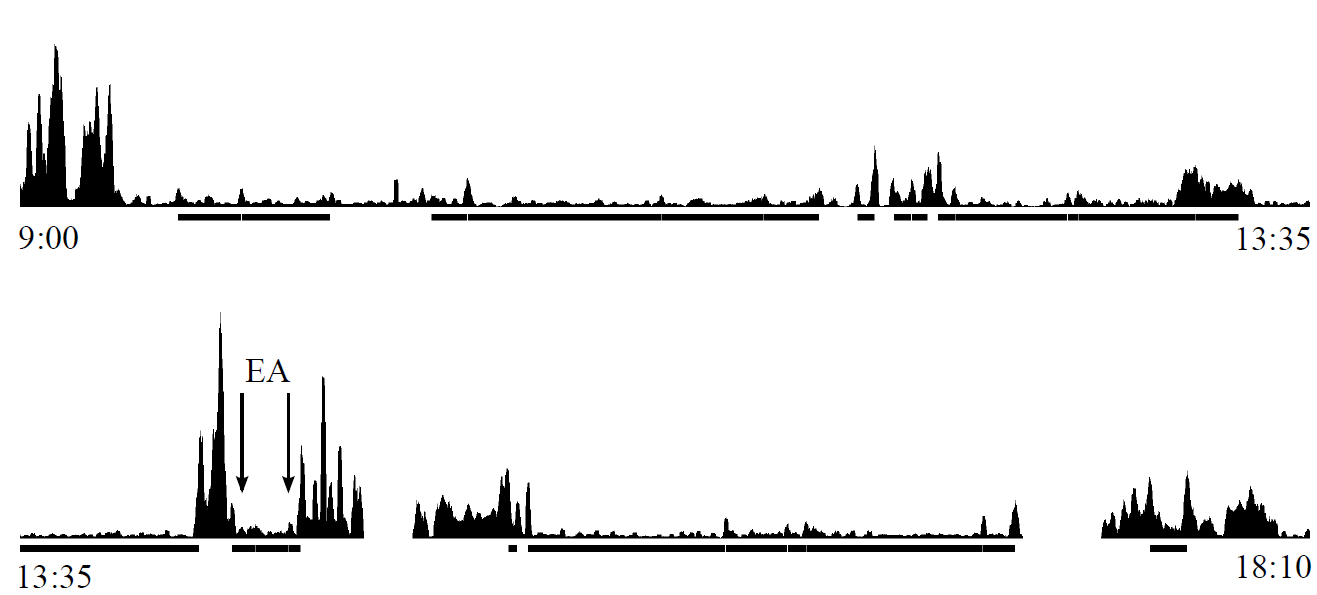 Results – New algorithm
Apply new algorithm
Accuracy 96%
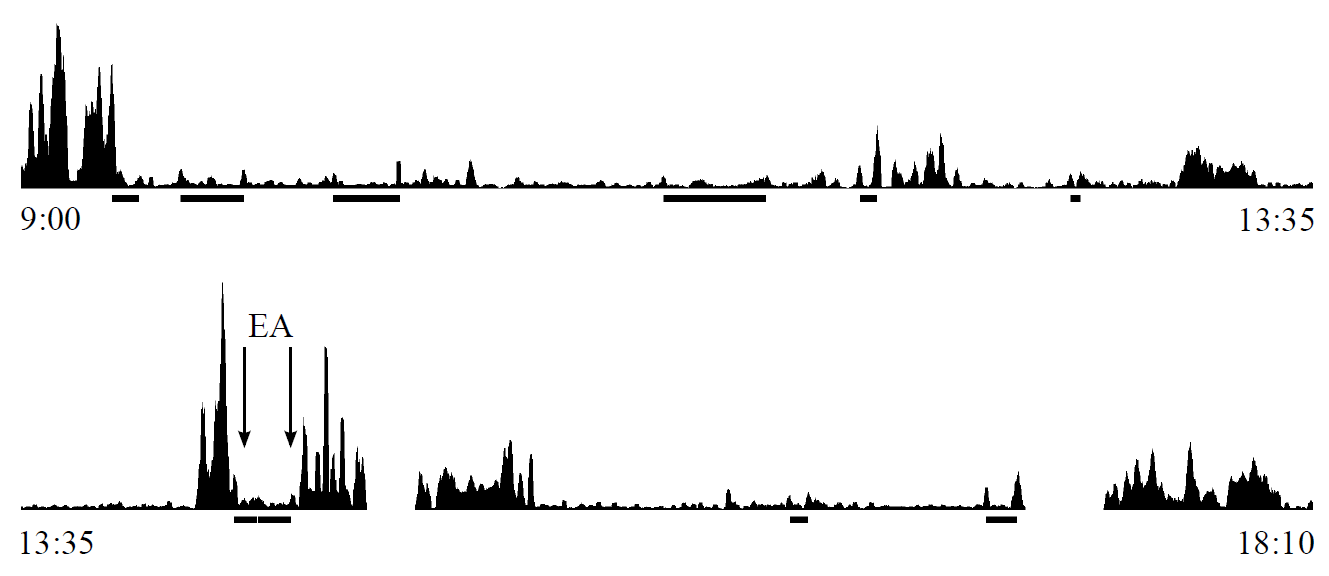 Eliminated 15 FP
[Speaker Notes: Classifier still capture EA segment, decrease the number of FP a lot, detected EA tend to separate with each other.]
Results
New feature
New algorithm
New algorithm
New feature
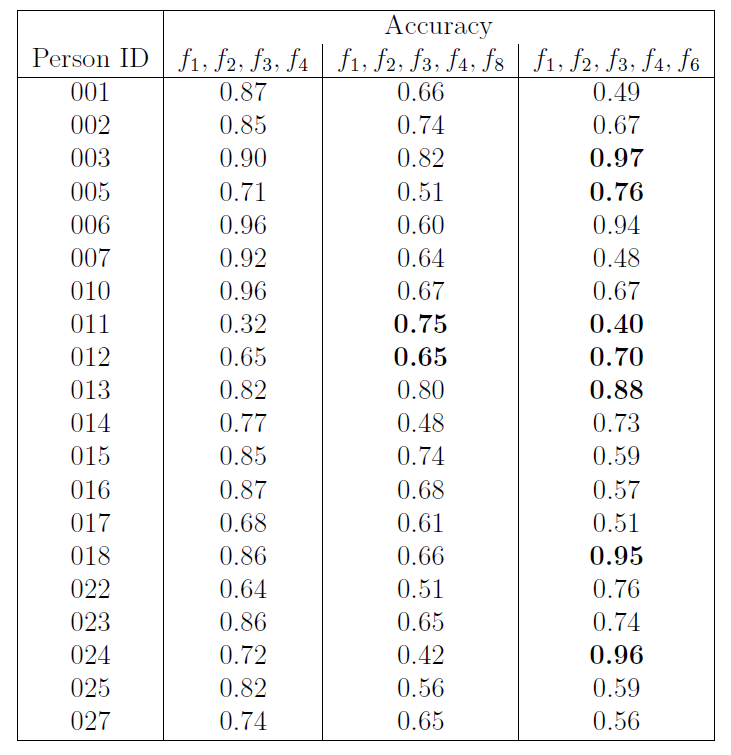 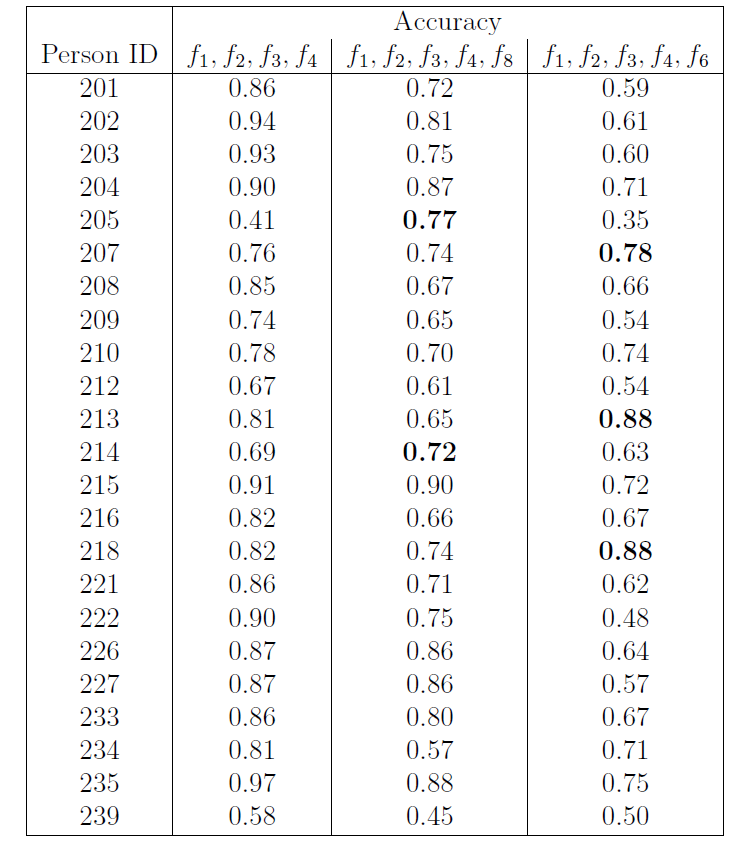 Results – New algorithm
Original 4 features
Accuracy 87%
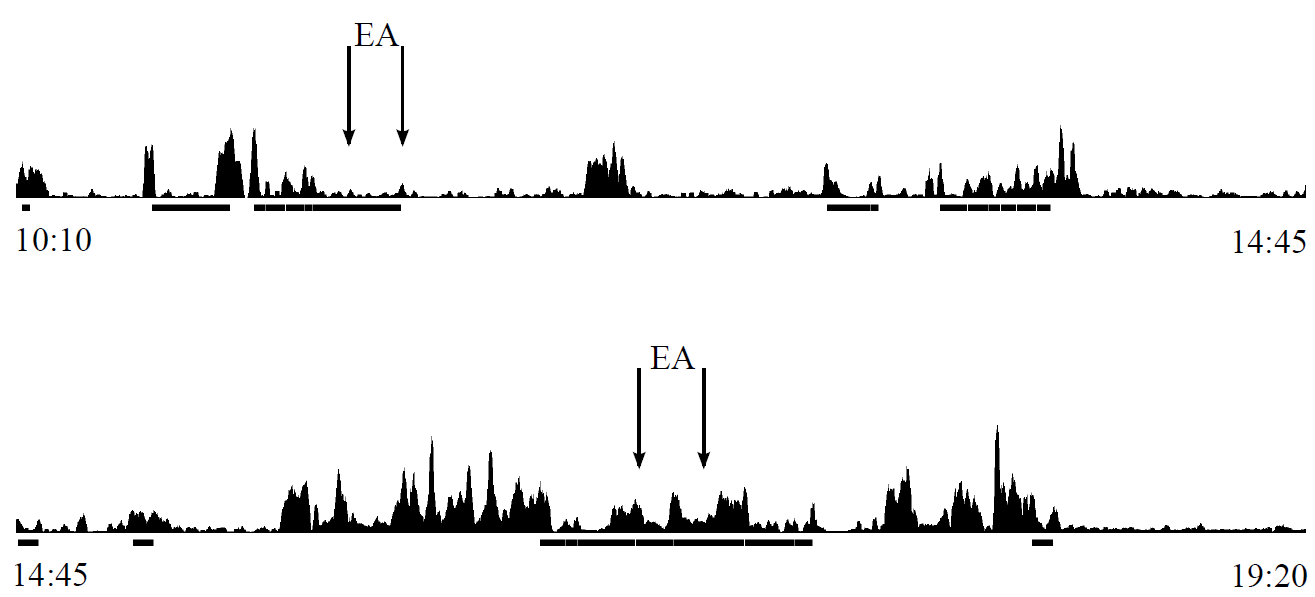 Results – New algorithm
Apply new algorithm
Accuracy 49%
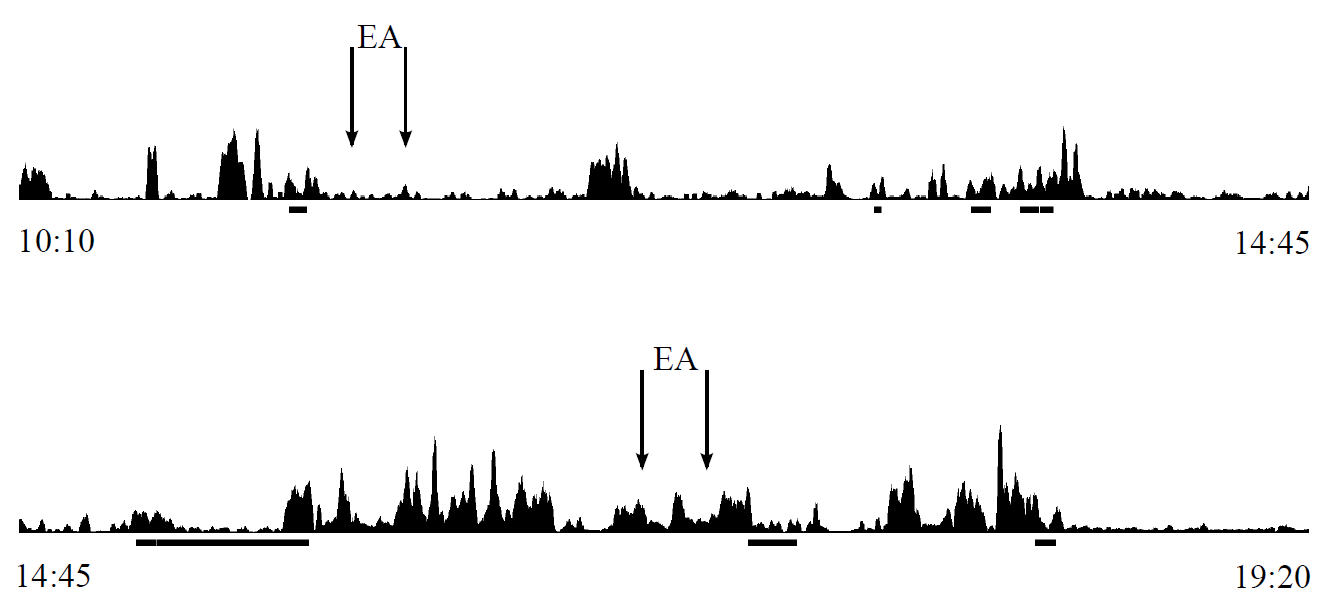 [Speaker Notes: The detected EA are, again, separated with each other, but they locate on the wrong place.]
Discussion
Regularity of autocorrelation of manipulation
Not capture regularity completely
Training on all data
Try every possible combination
Not truly try every possible combination
[Speaker Notes: This study considers 1 new feature and 1 new algorithm. 
New feature: it was intented to capture the regularity of manipulation better.
Different people eat in different way]
Future work
Explore new features that focus on NonEAs
Collect free-living data from individual over a longer duration
Genetic algorithm
Trying the subset of combinations most likely to produce the highest overall probability
Thank you !